EVENTS
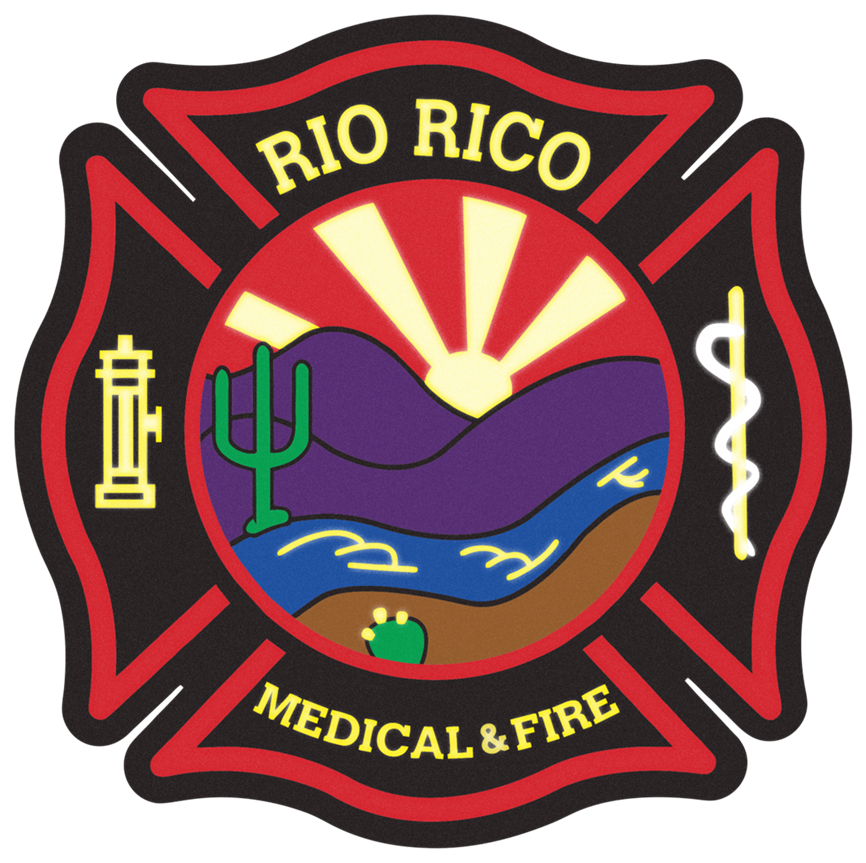 MIS-3 – PPE & MIS-4 - DON/DOFF SCBA CHAMPION – Capt. Acedo
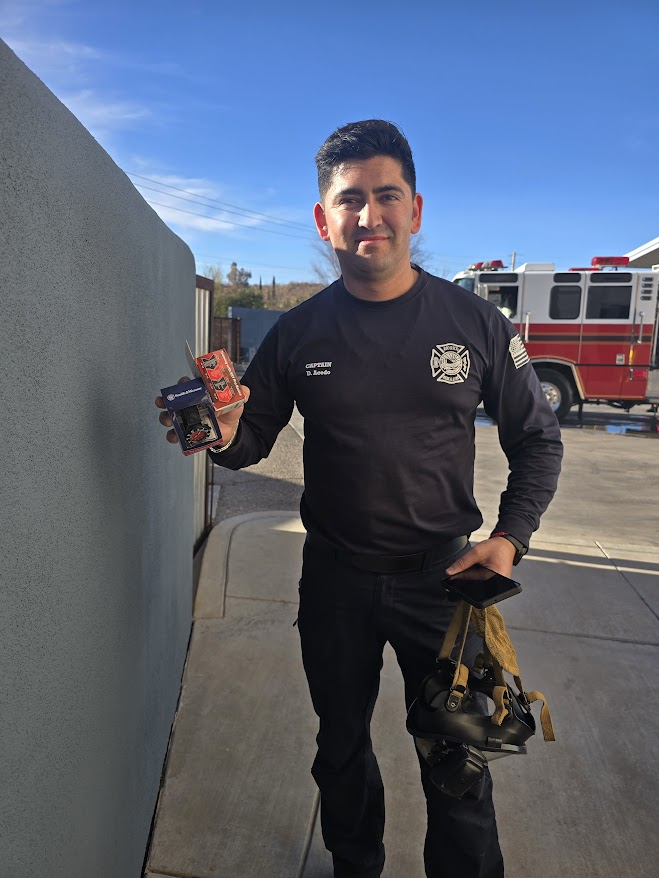 MIS-3 - PERSONAL PROTECTIVE EQUIPMENT

22 seconds

Prize - Smith & Wesson Firefighter Watch

MIS-4 - DON/DOFF SELF CONTAINED BREATHING APPARRATUS

24 seconds

Prize - SCBA Resistance Training Regulator Insert
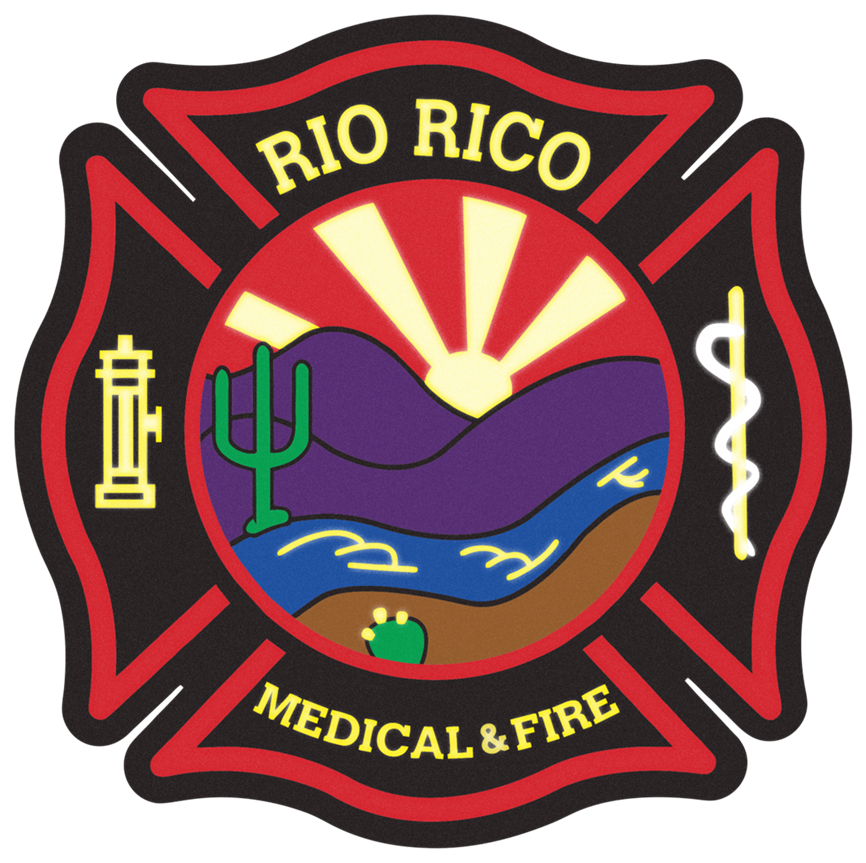 SHSGP TRT Equipment receivedFebruary 7, 2024
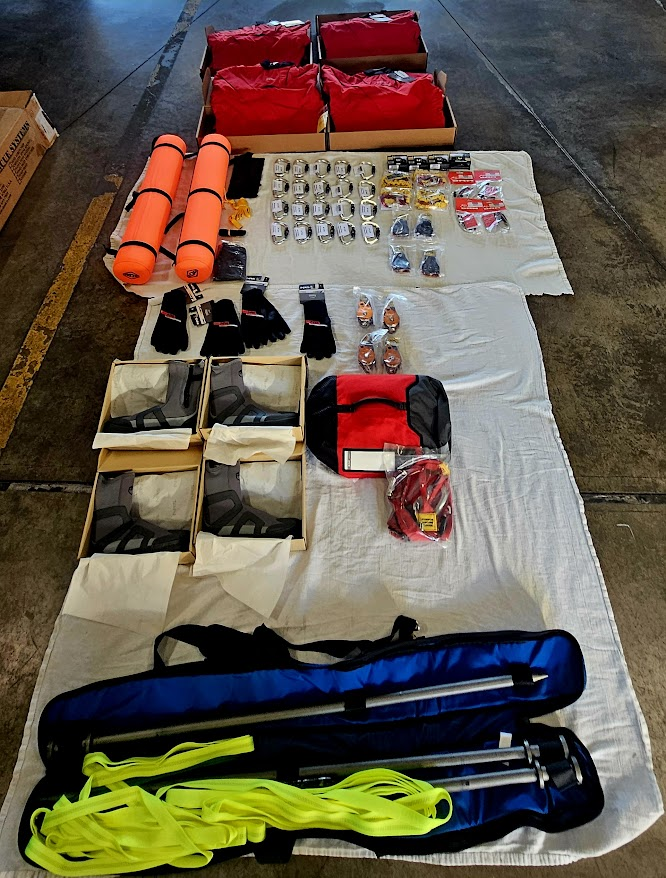 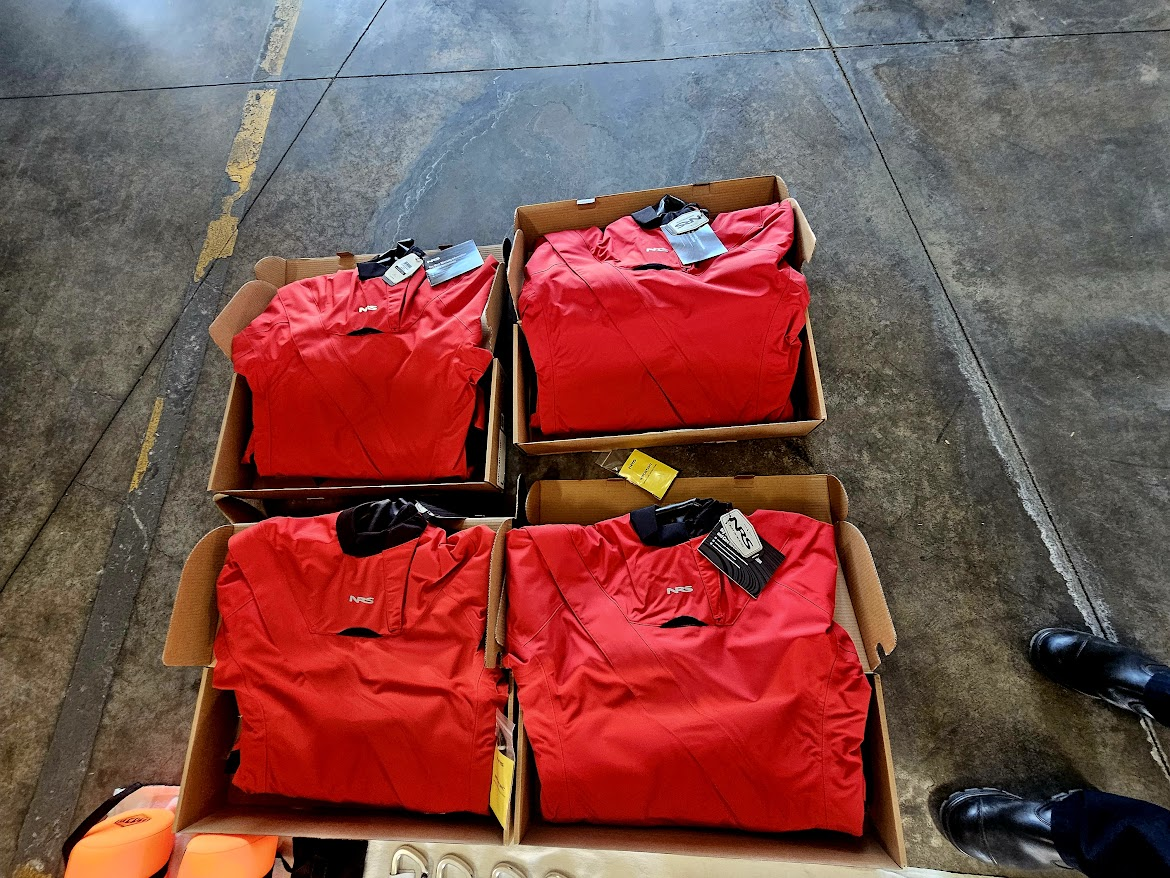 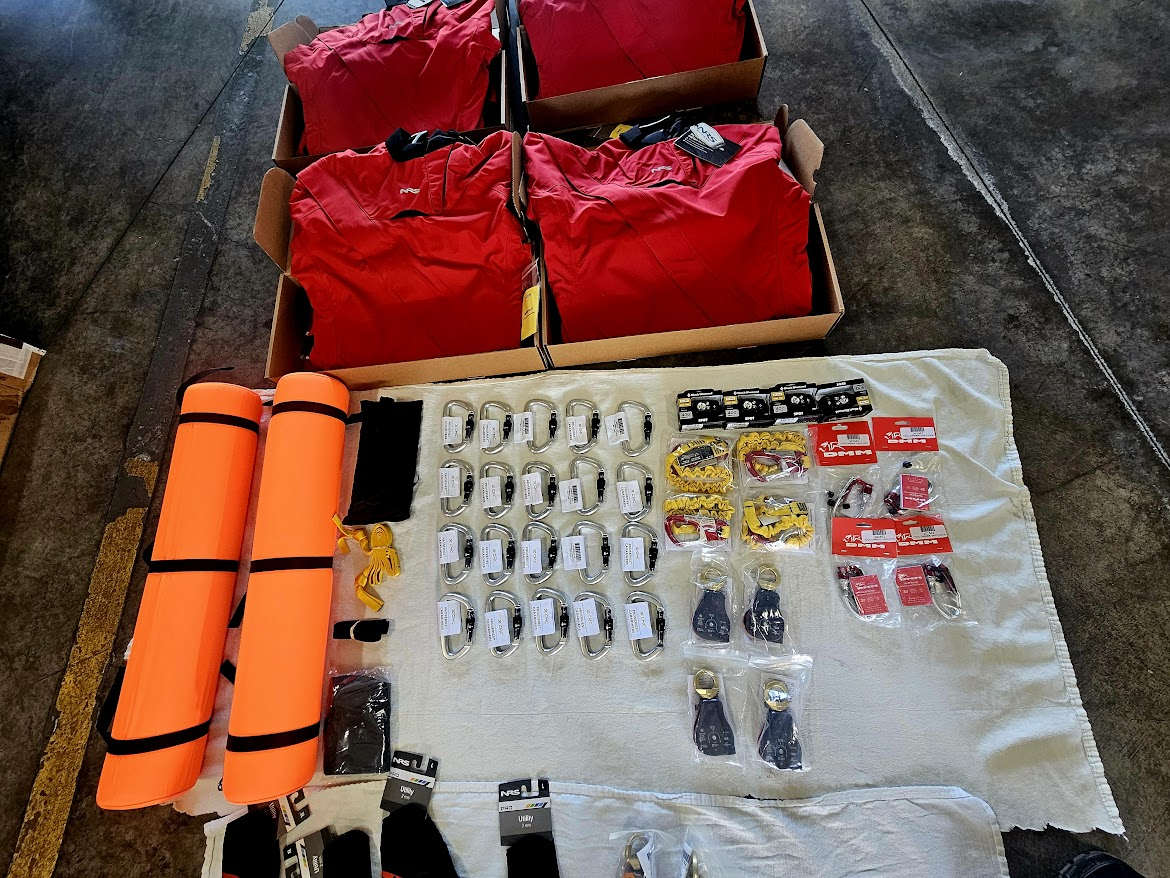 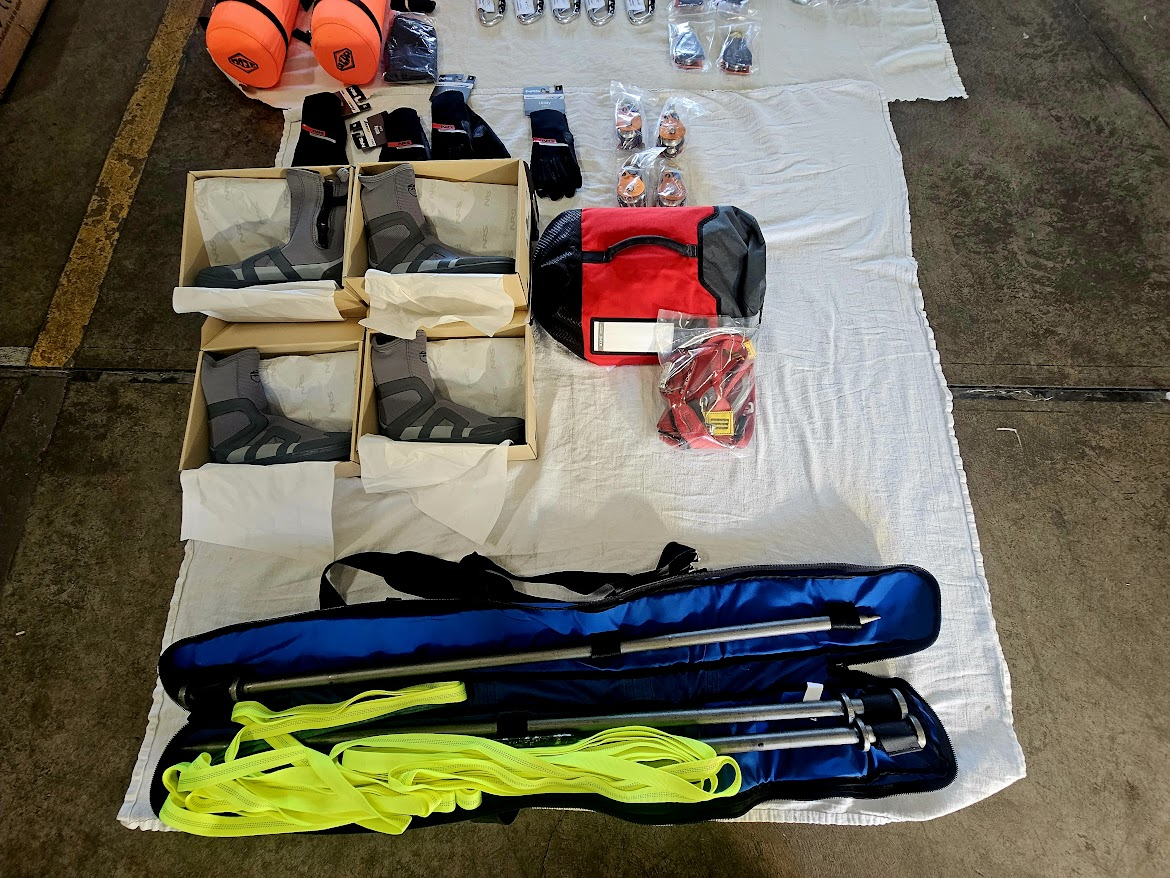 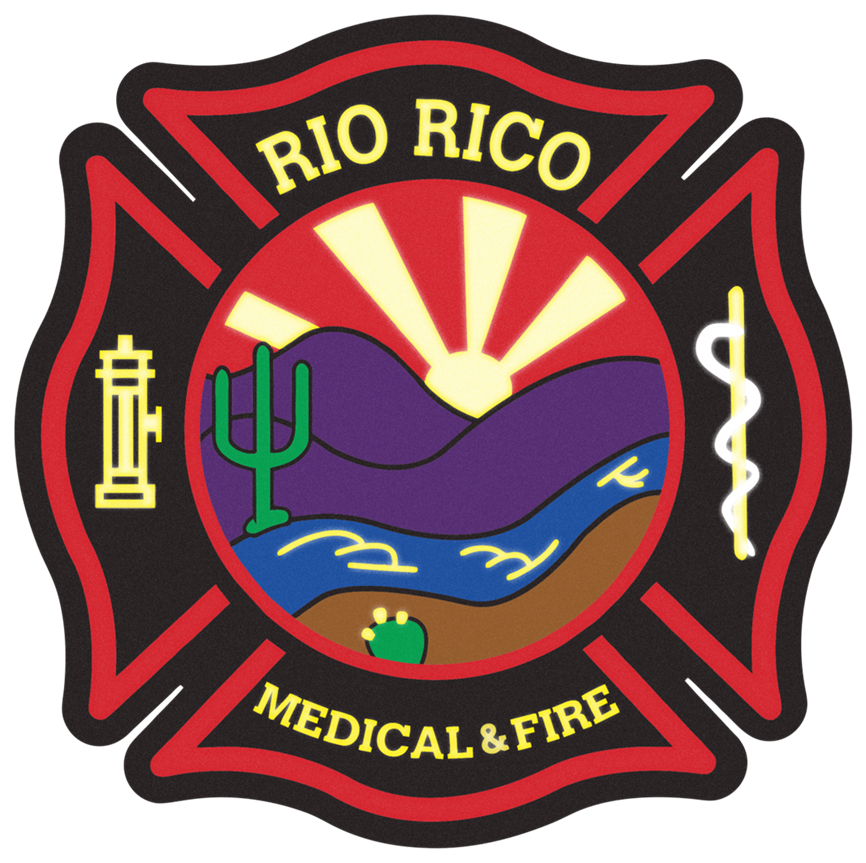 2025 National Forum on Overdose Fatality ReviewFebruary 11-12, 2025 (Portland, OR)
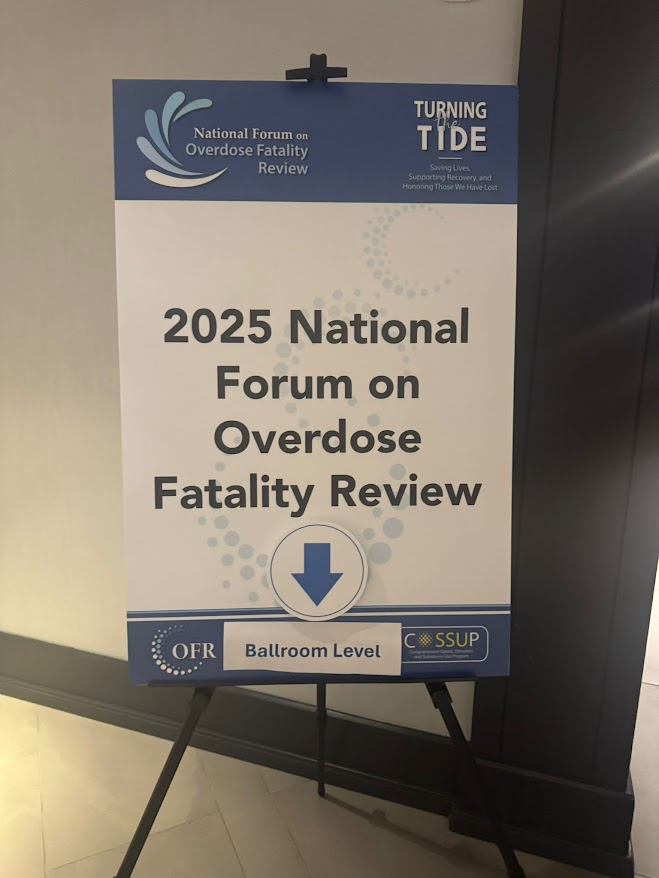 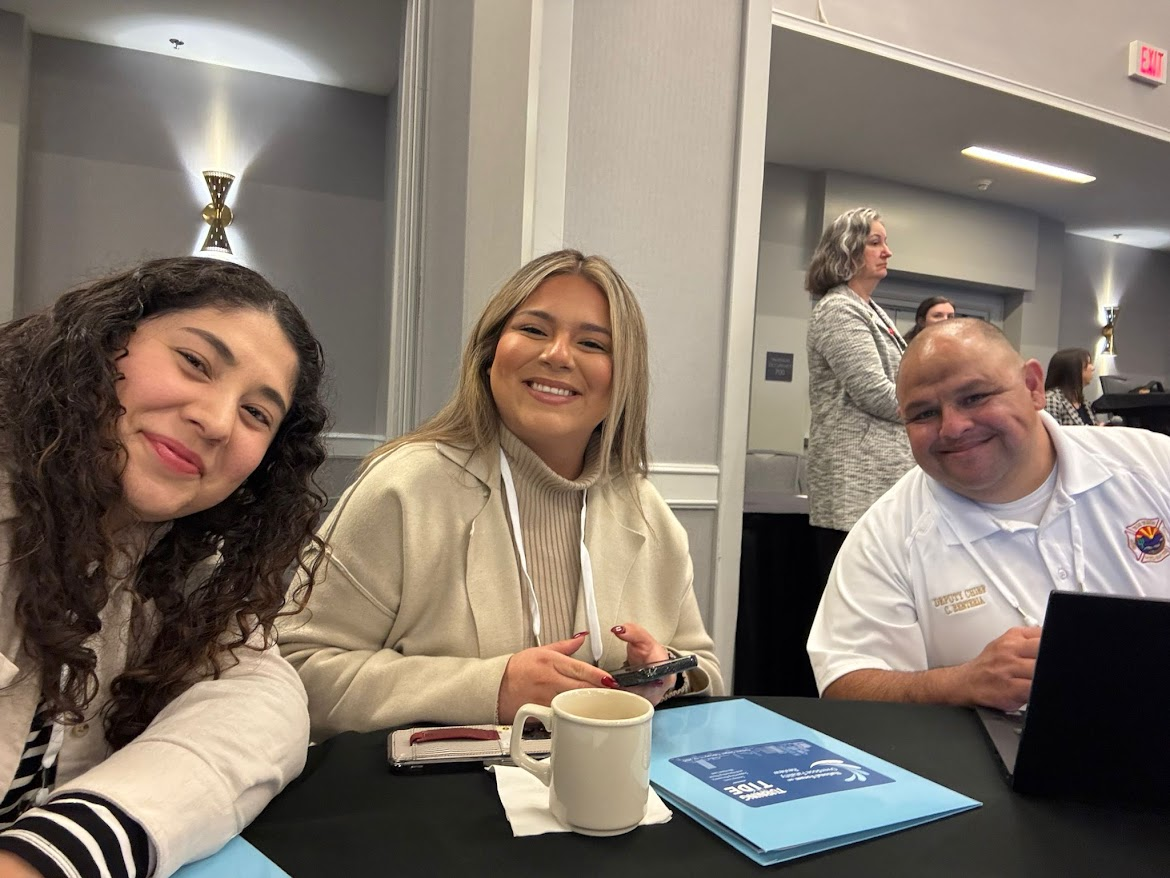 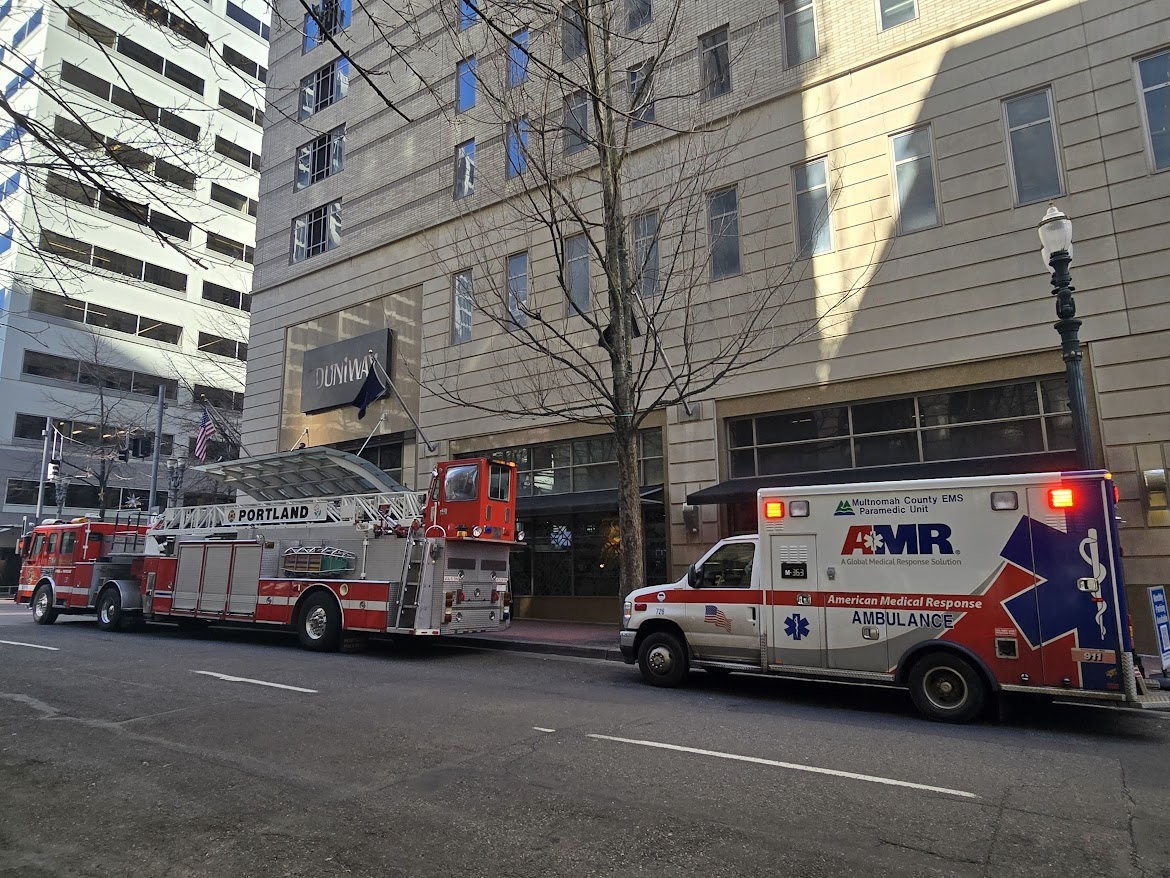 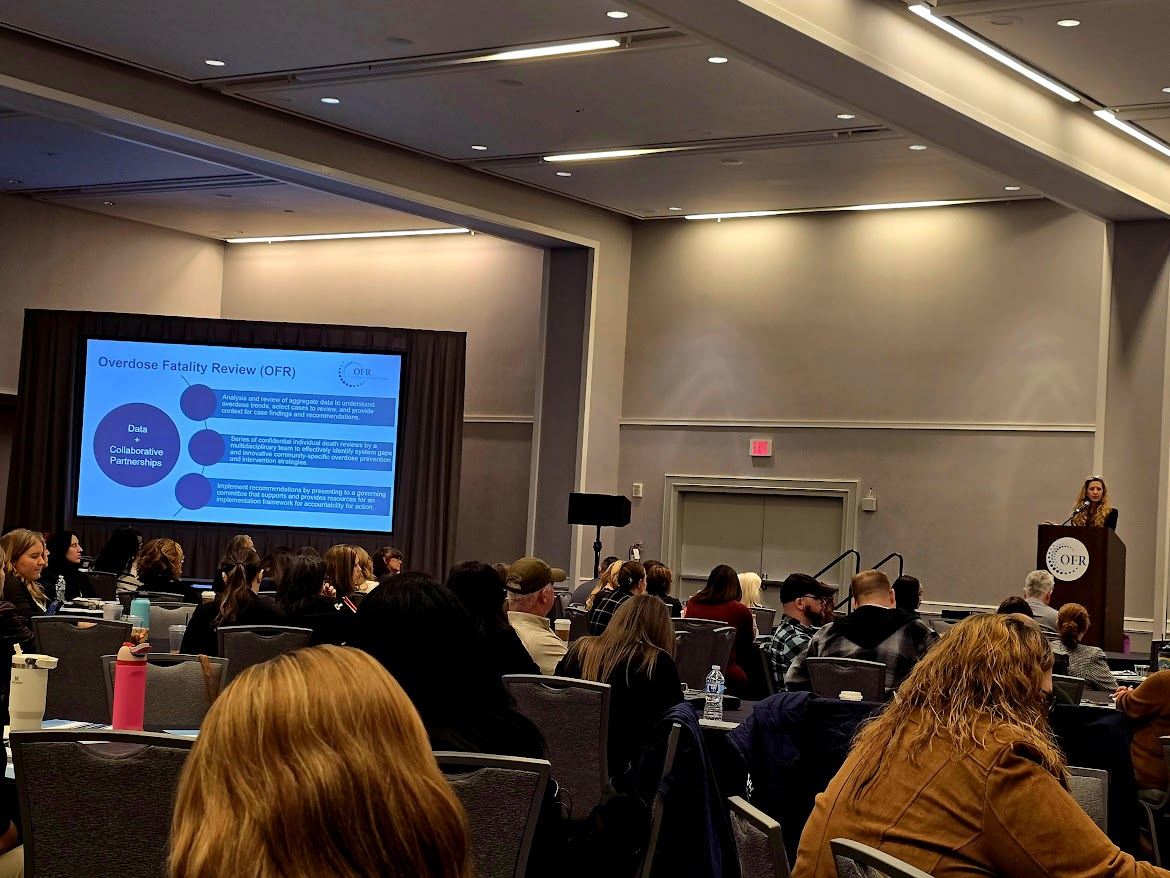 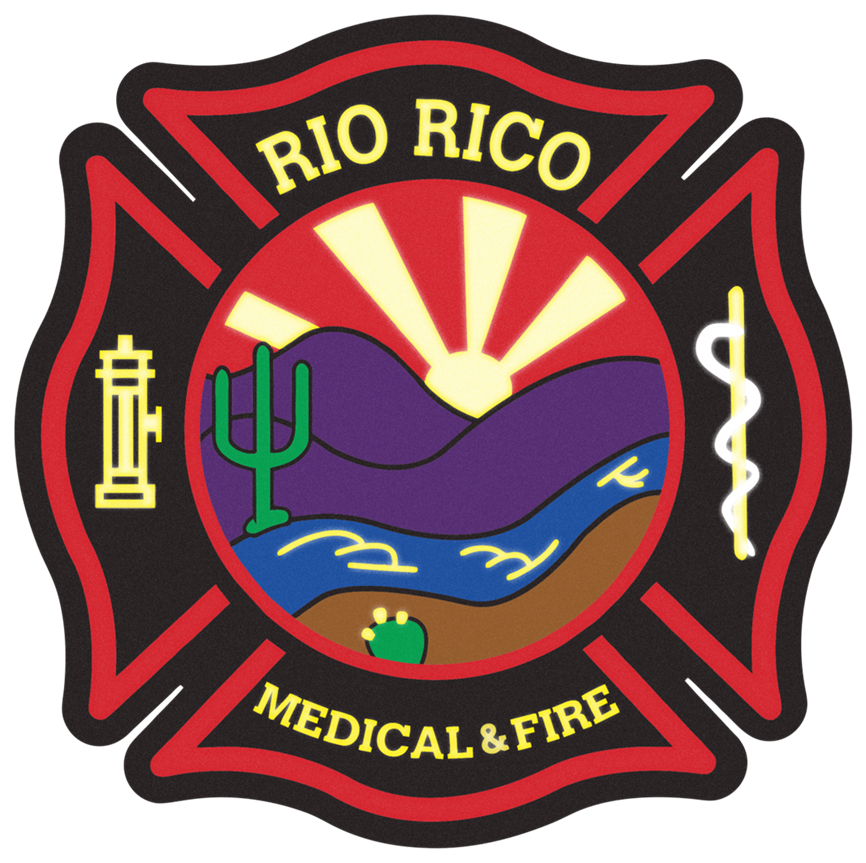 Response, Apparatus, and Zone MeetingFebruary 5, 7 & 14, 2025
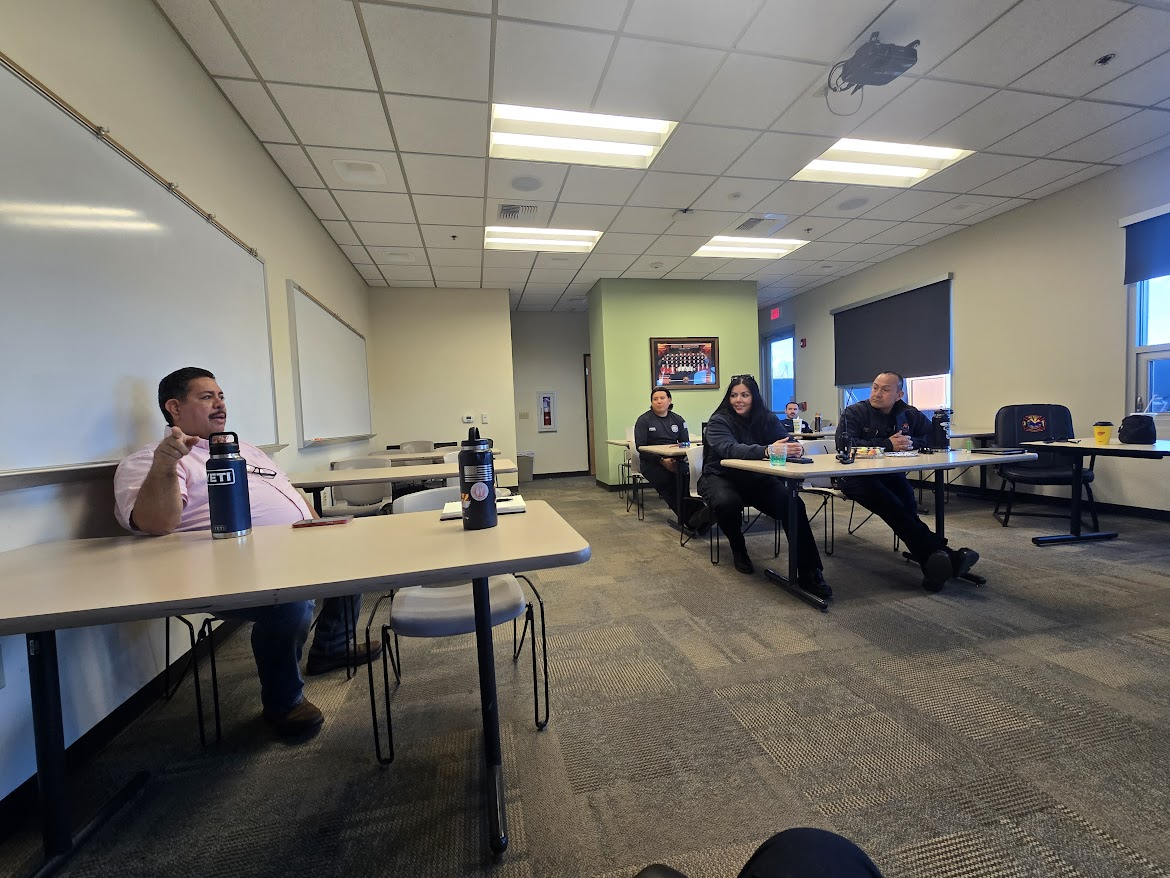 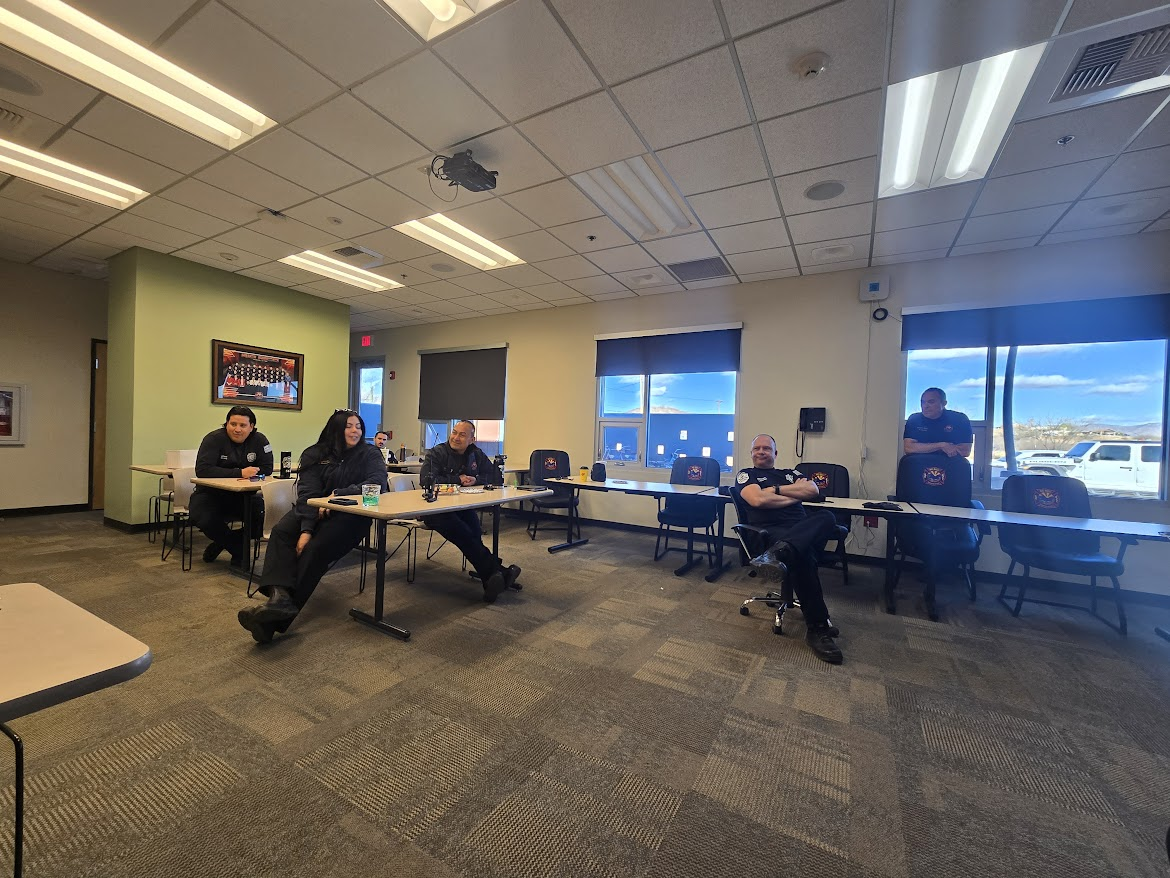 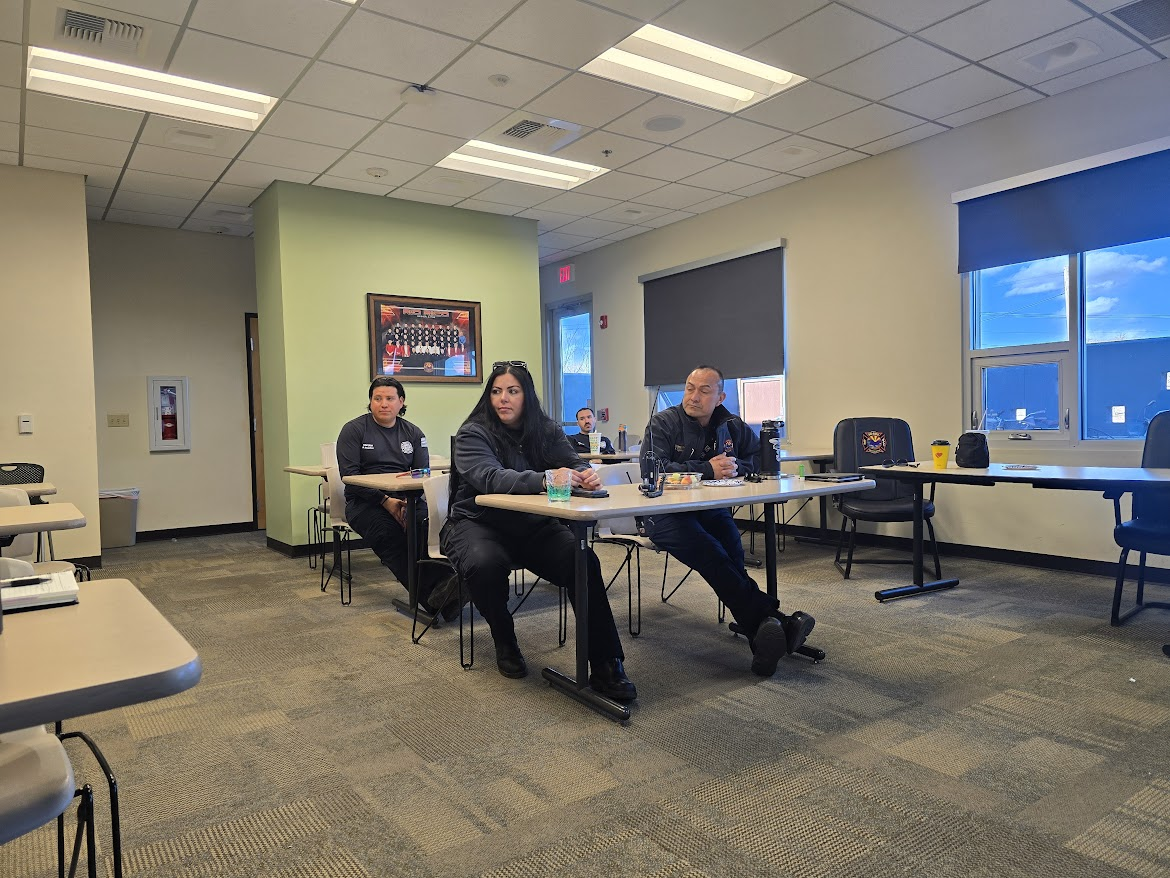 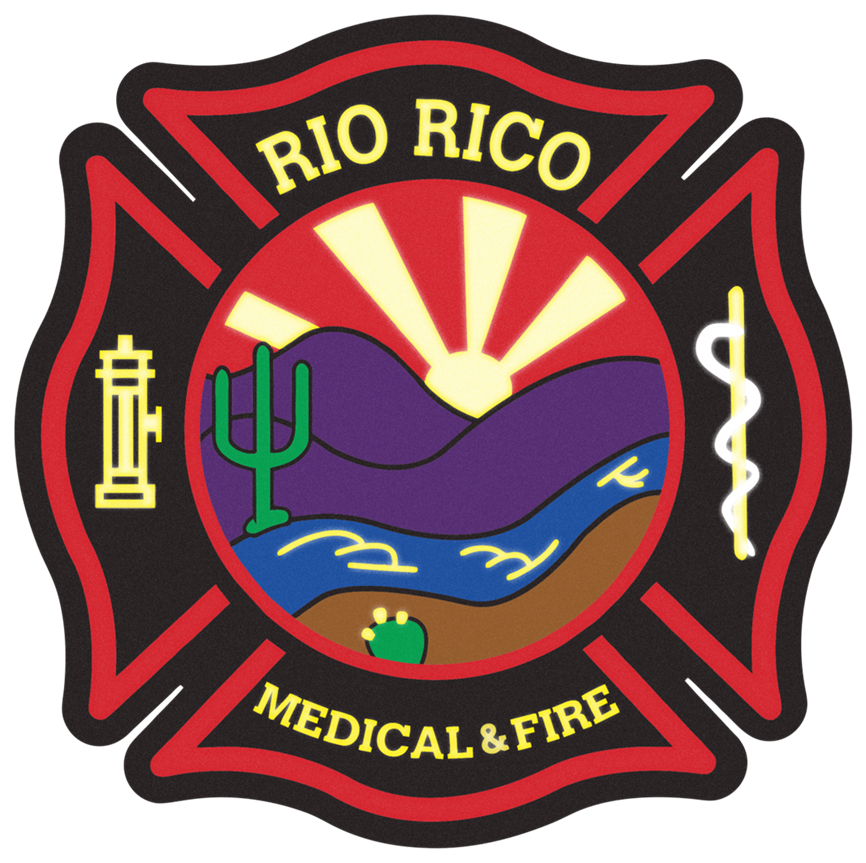 Copper Mountain Air Open-HouseFebruary 16, 2025 (NIA)
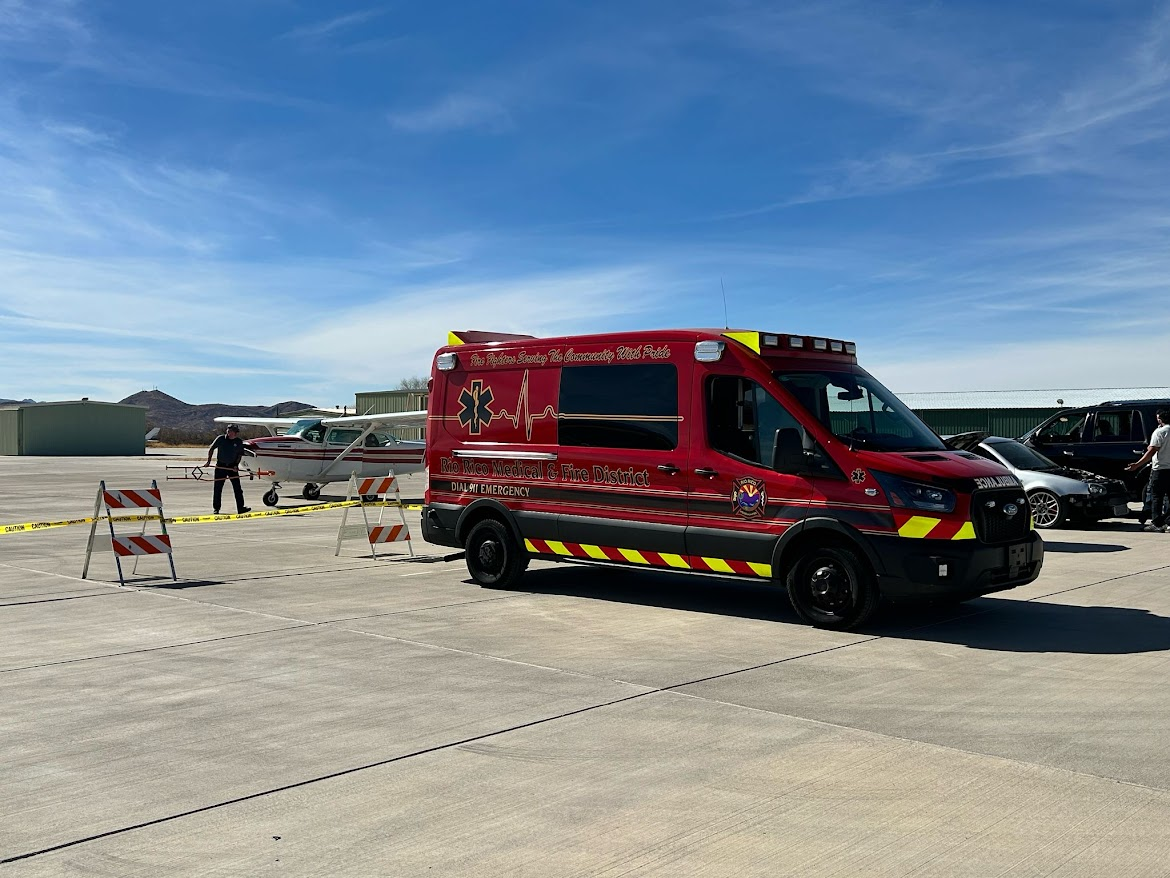 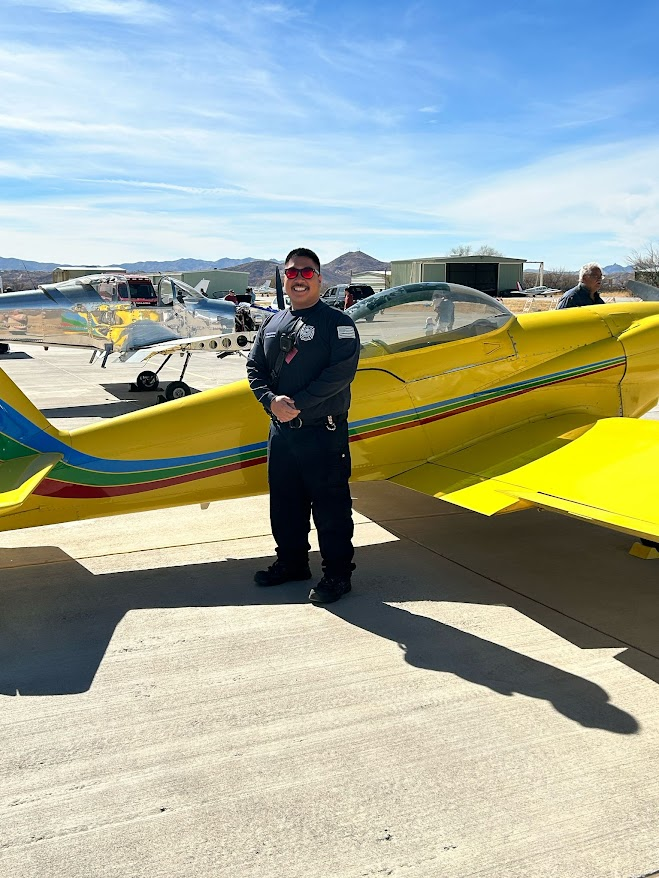 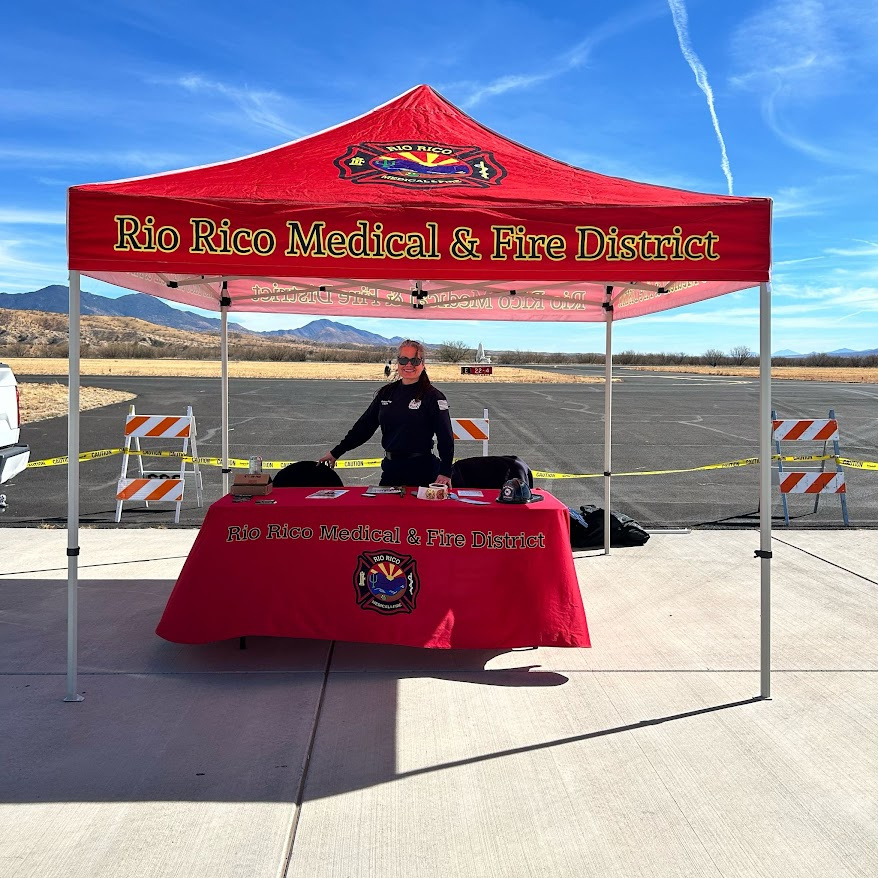 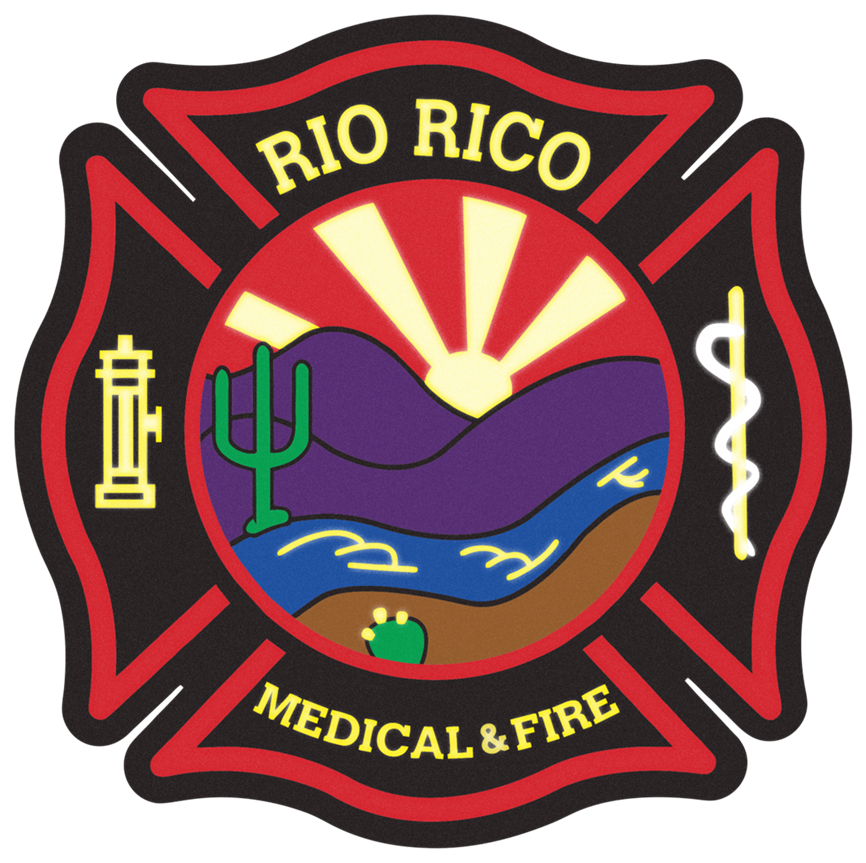 GOHS Car Seats & Booster Seats Grant Award ($11,759.00)February 18, 2025
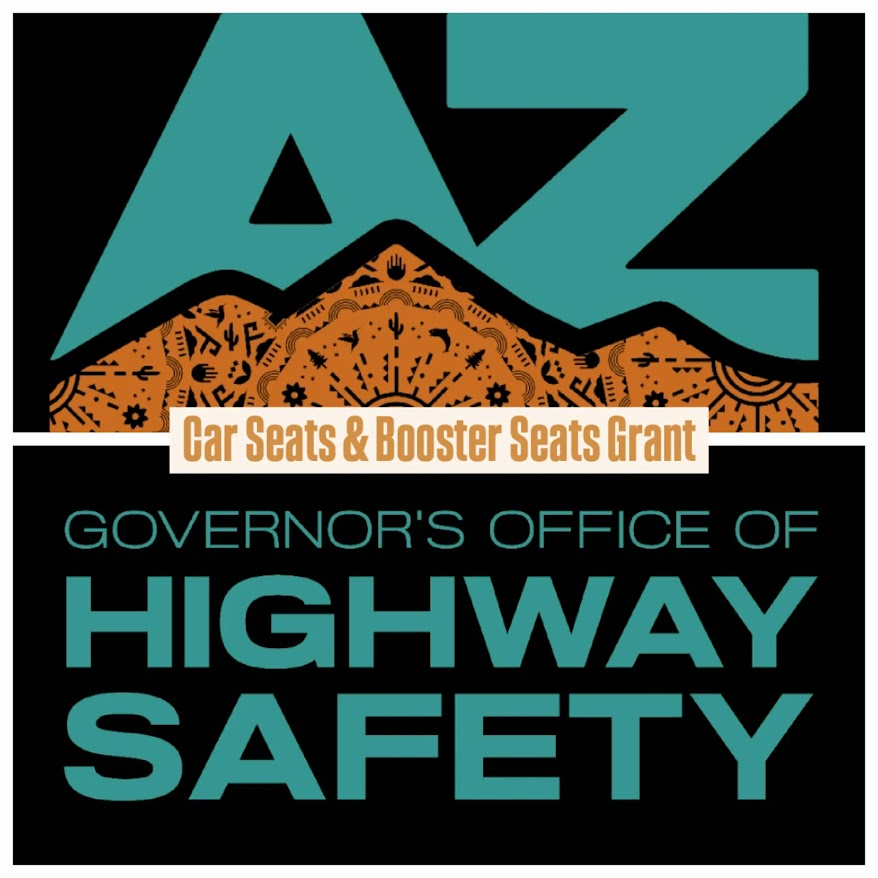 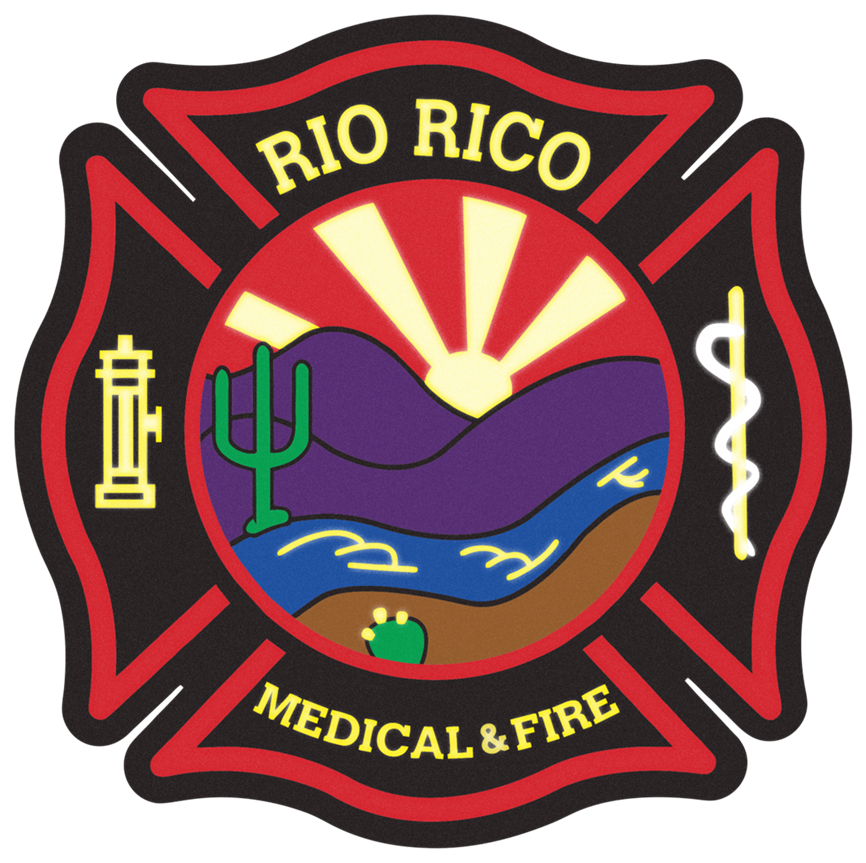 Donation of EMS Supplies to Bomberos Santa AnaFebruary 17, 2025
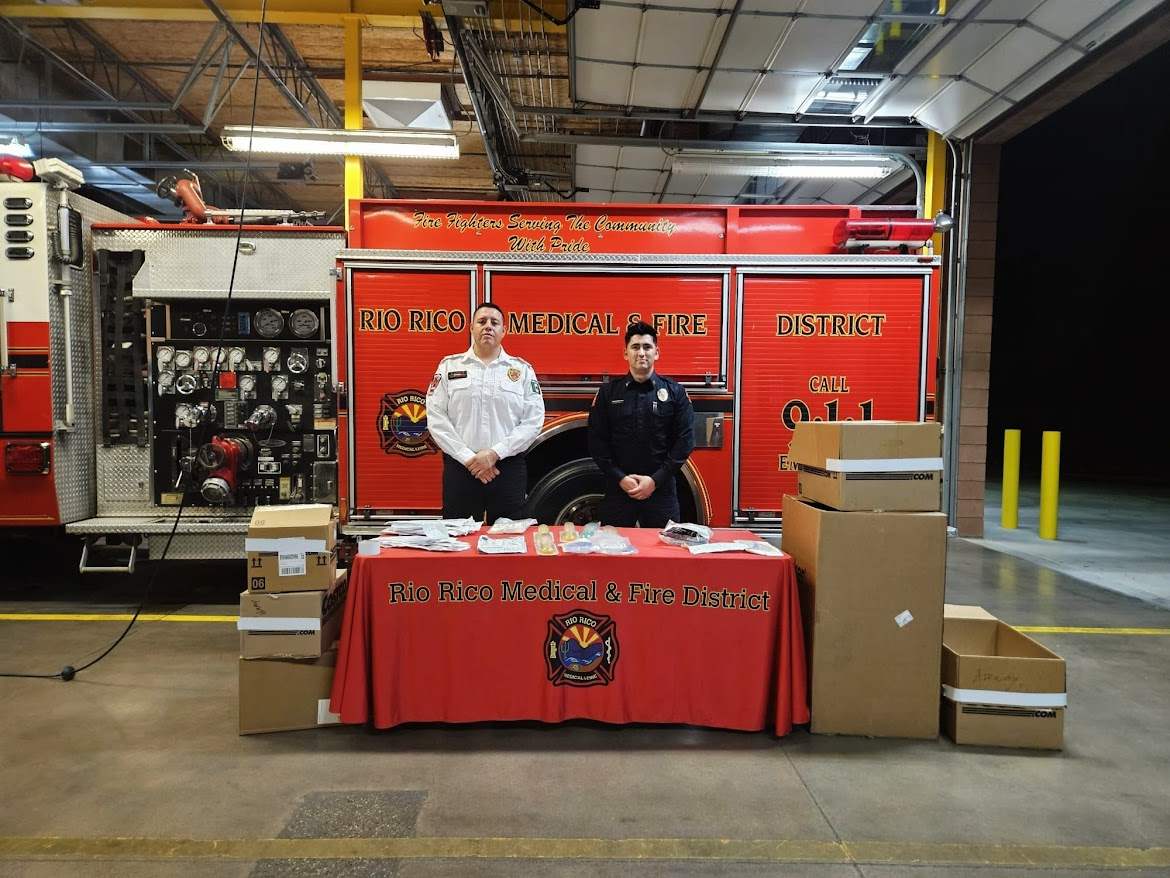 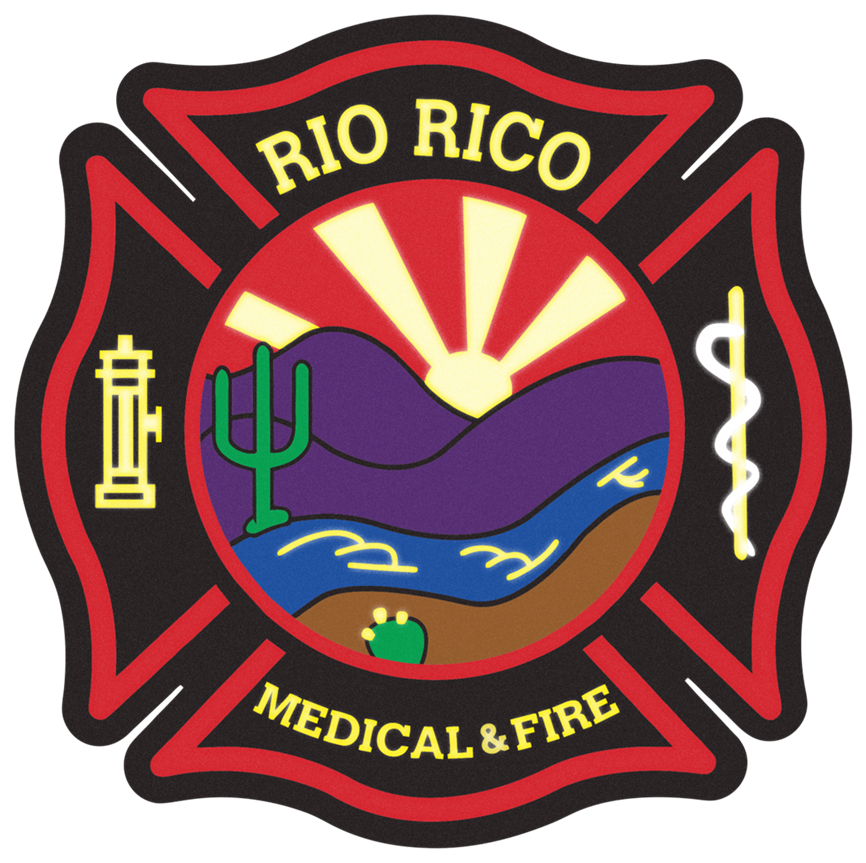 DO Class Candidate SelectionFebruary 20, 2025
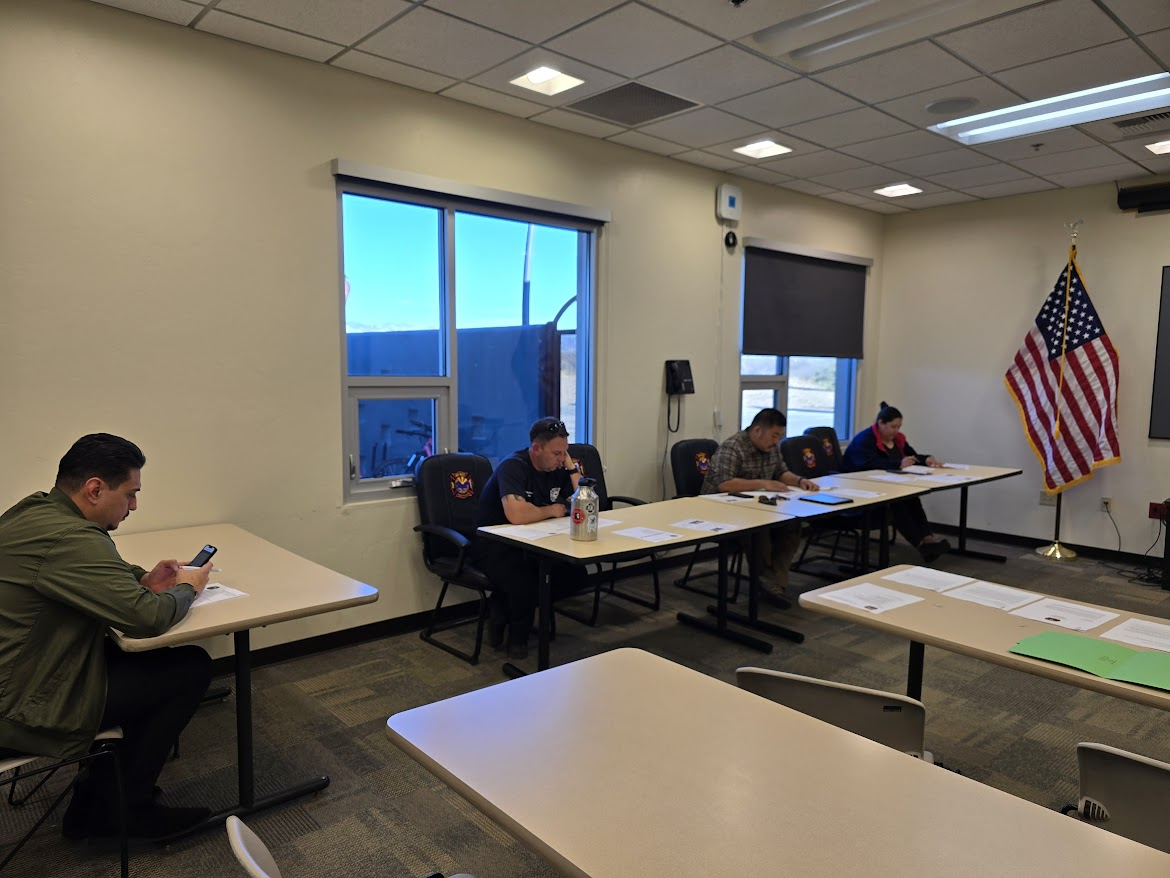 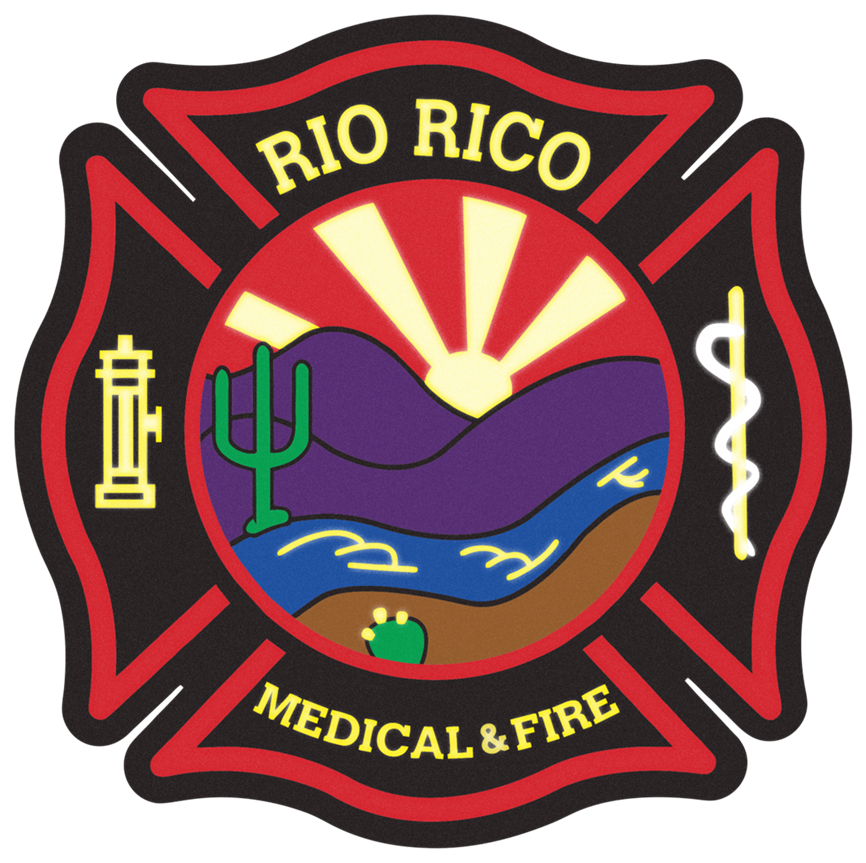 Family Resource Night (NHS)February 20, 2025
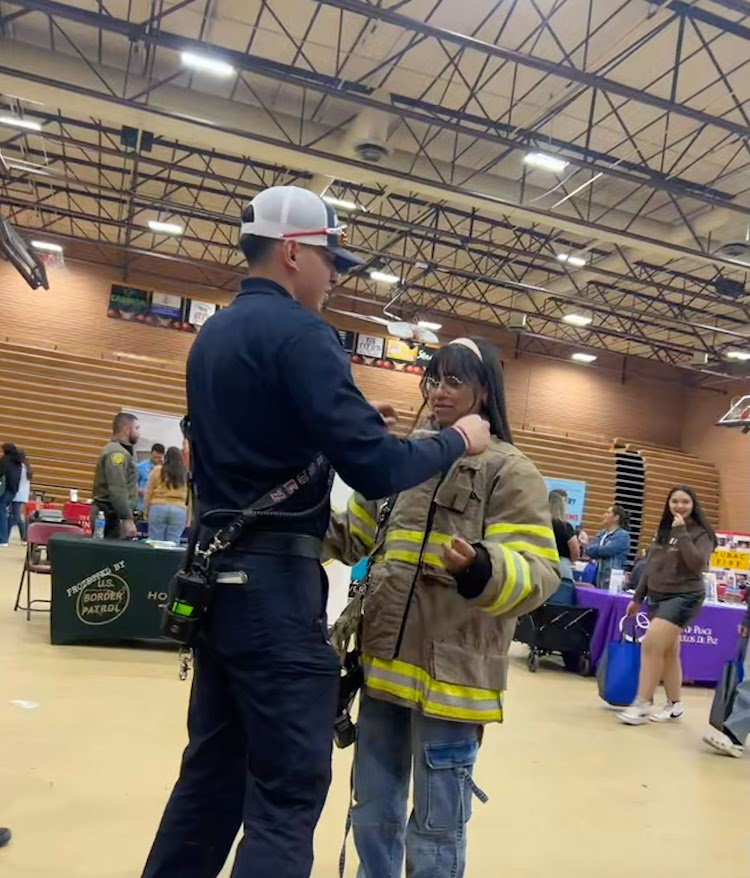 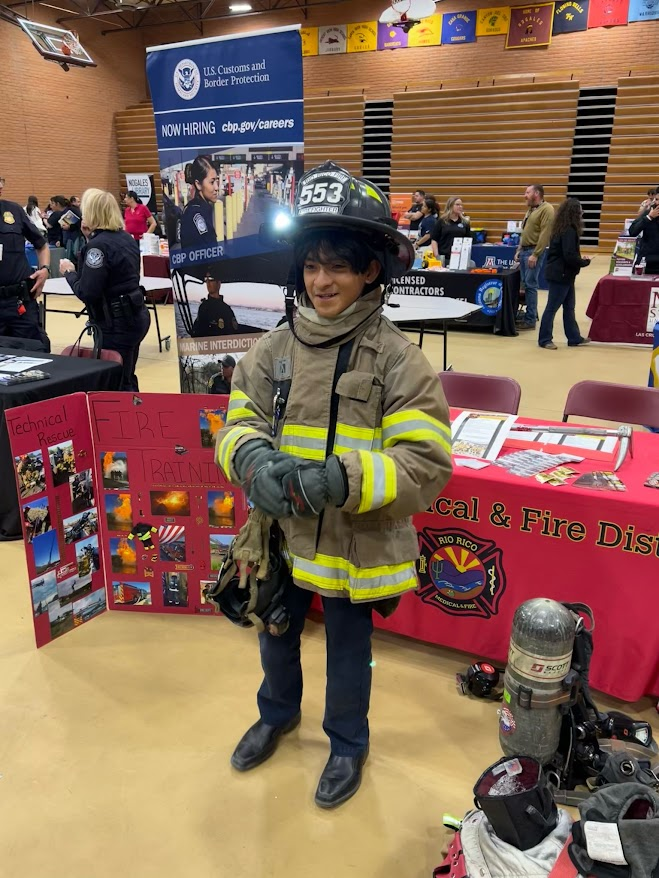 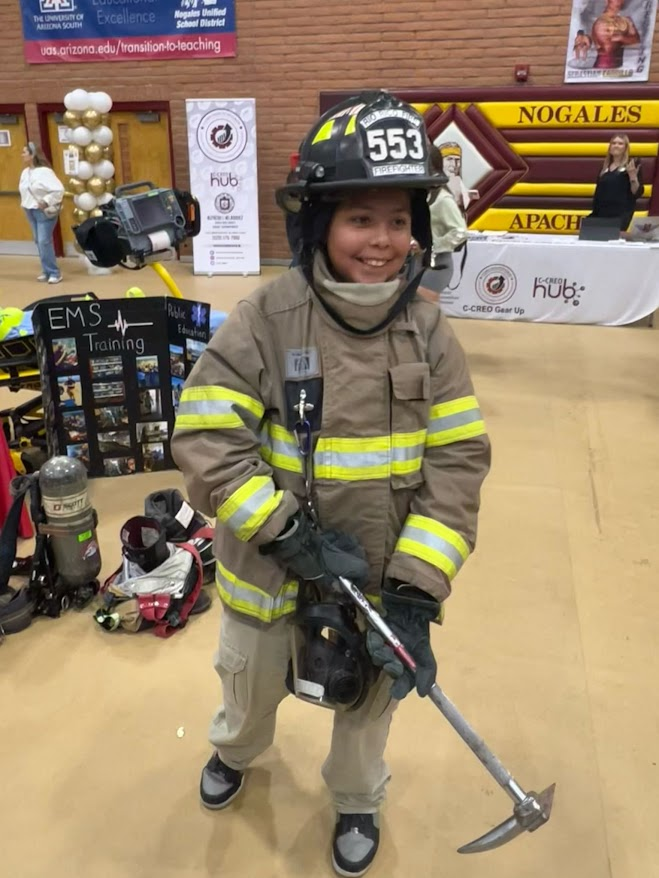 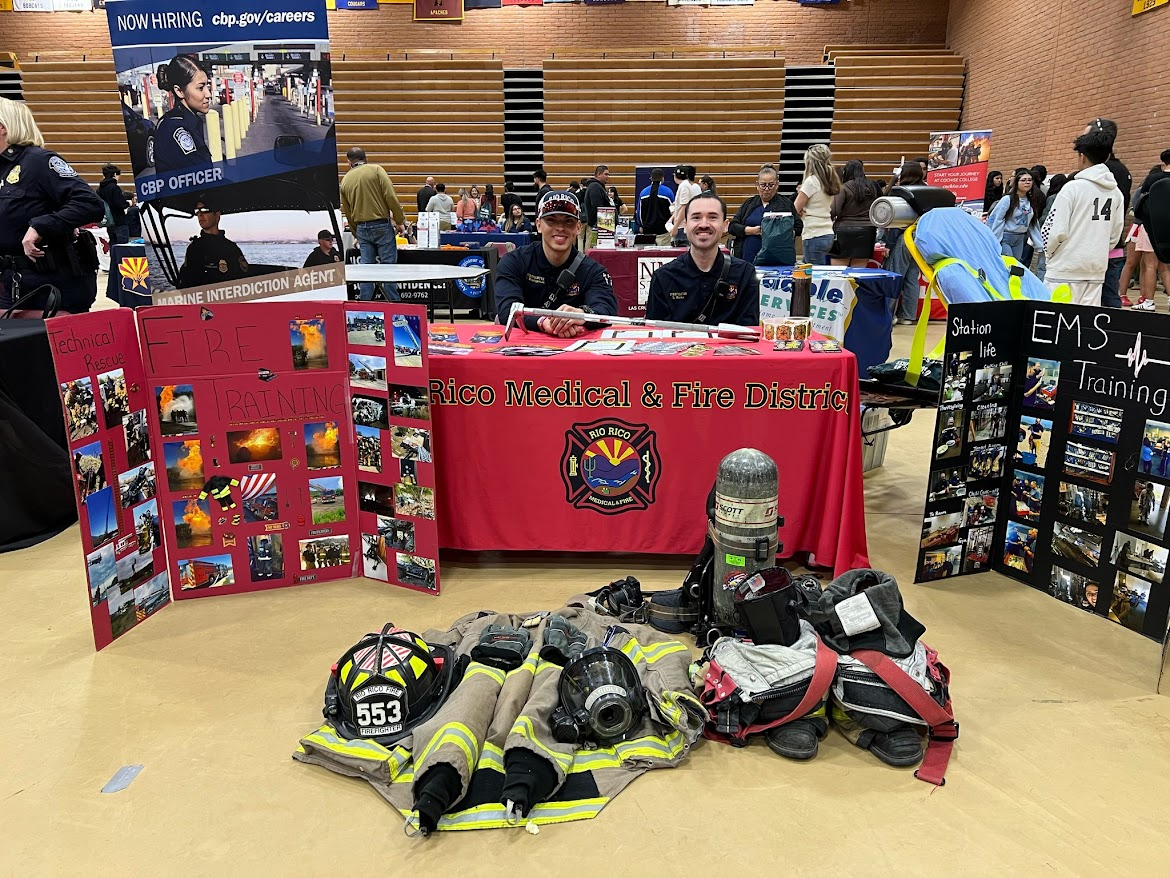 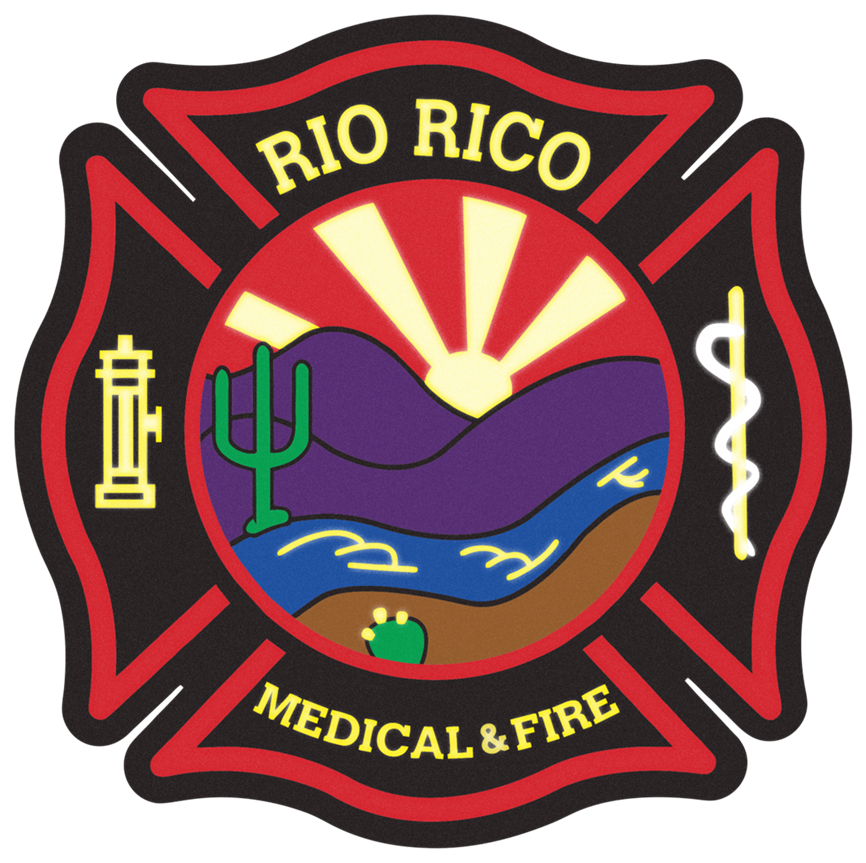 CPR ClassFebruary 22, 2025
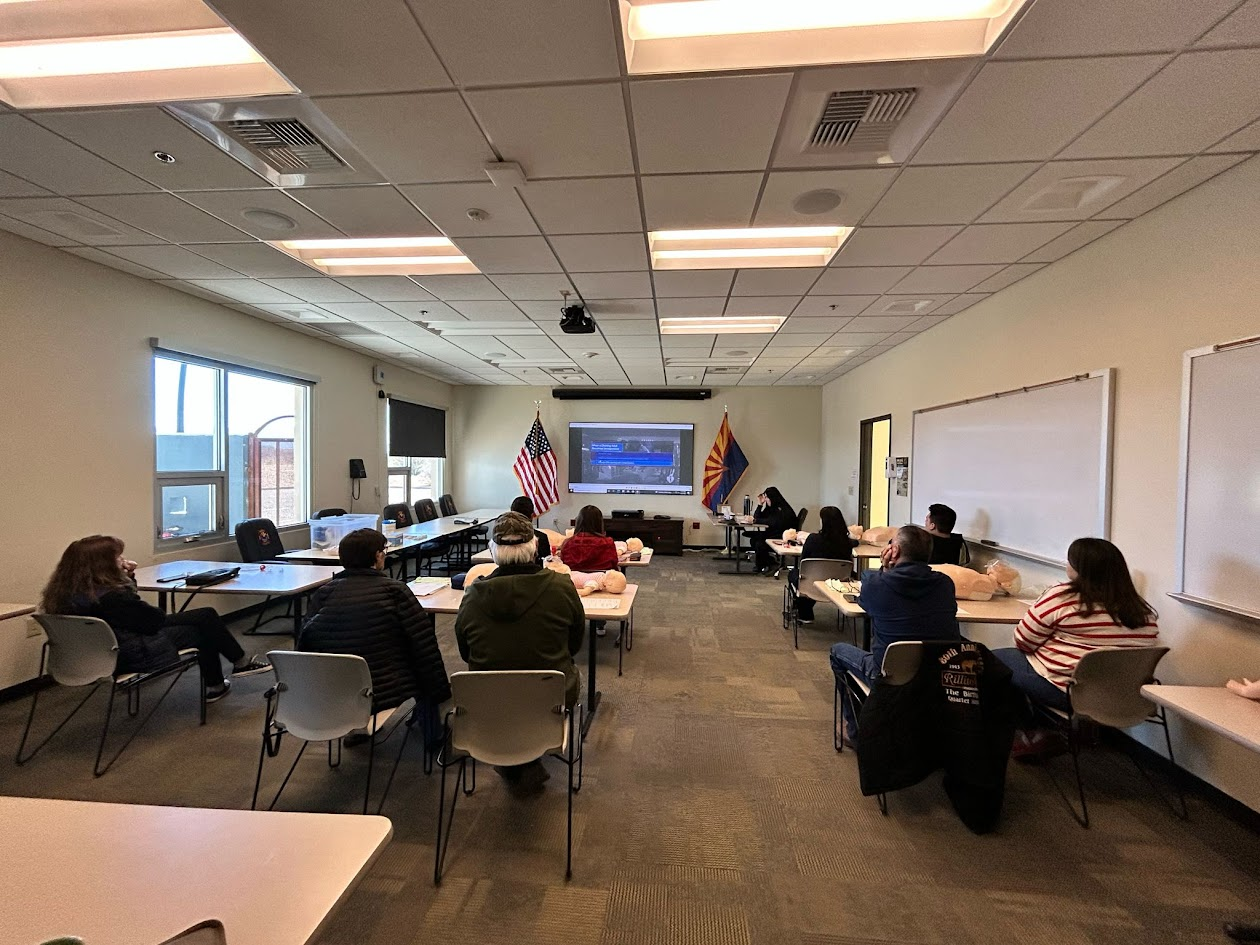 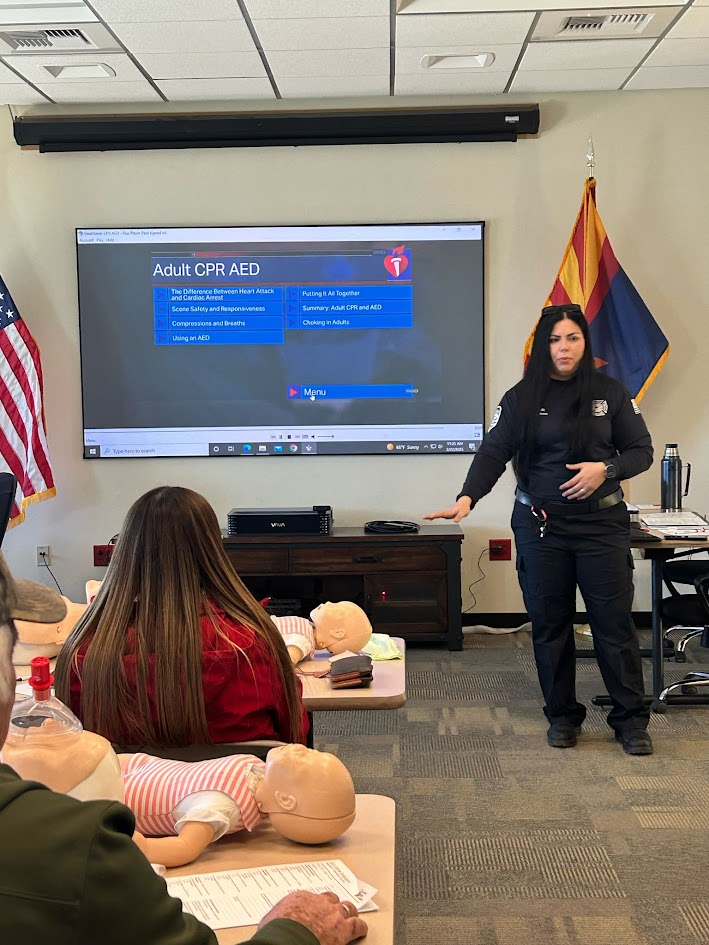 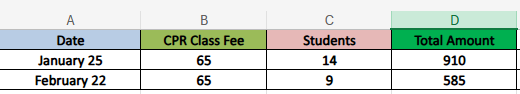 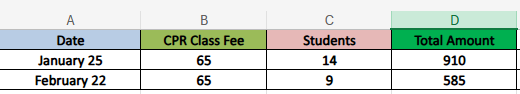 PIO
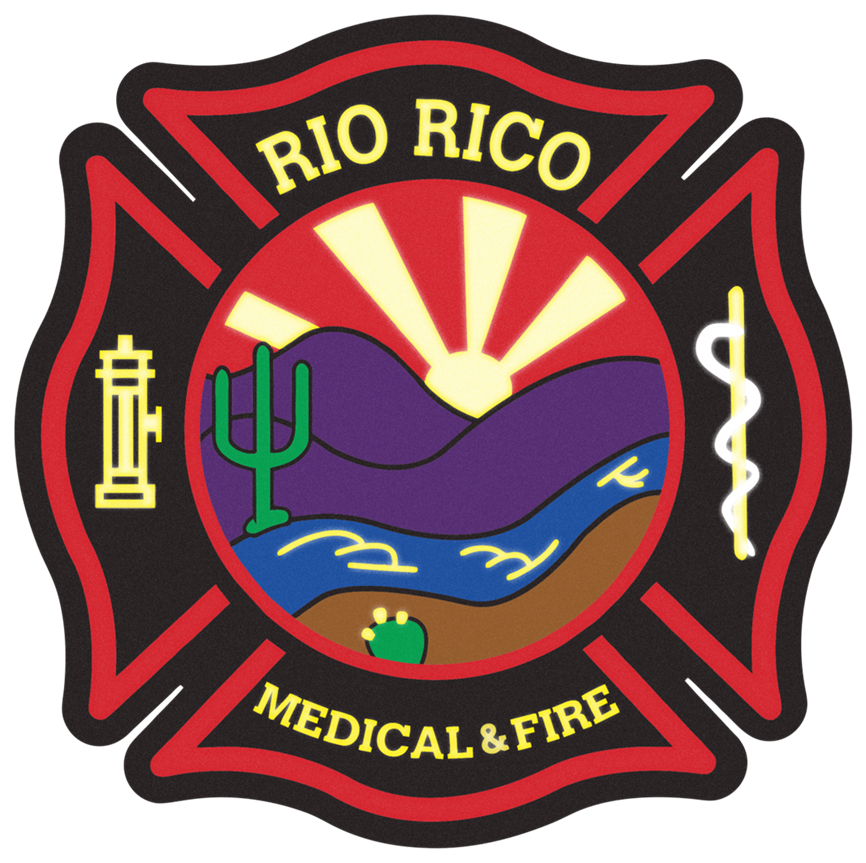 Facebook
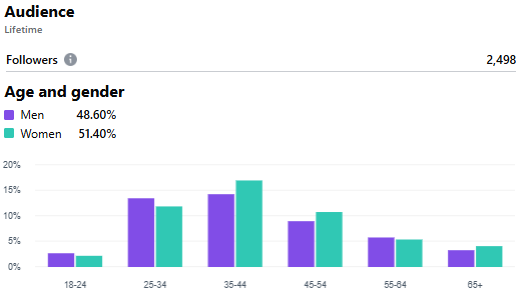 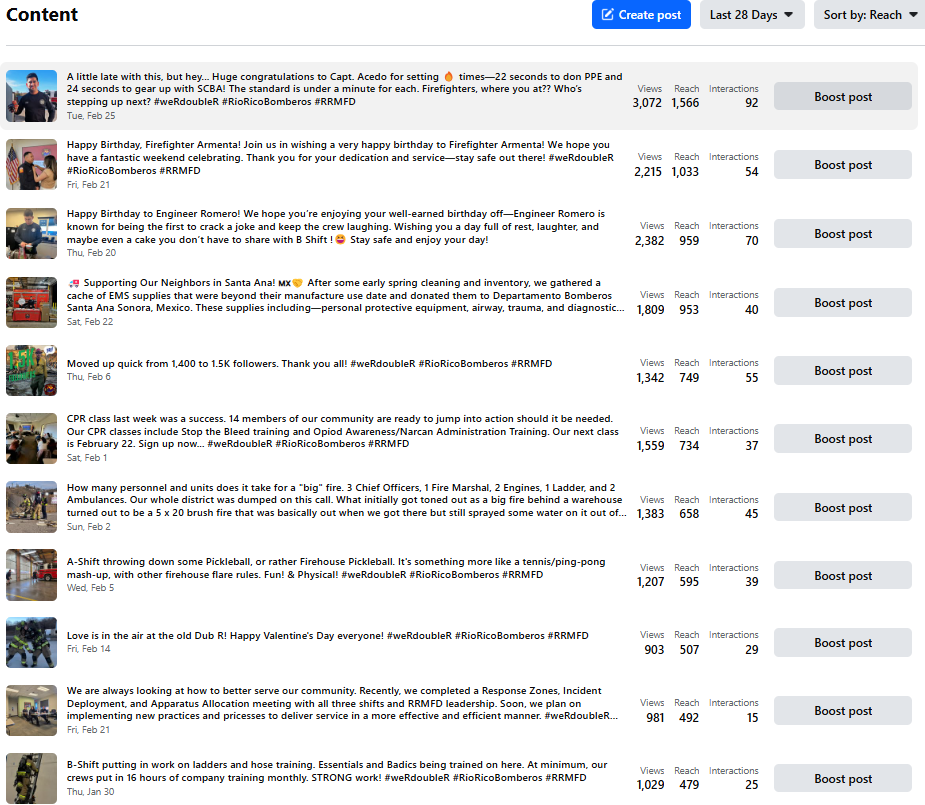 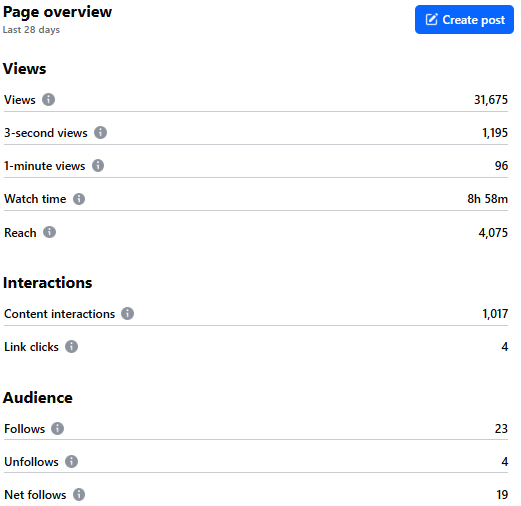 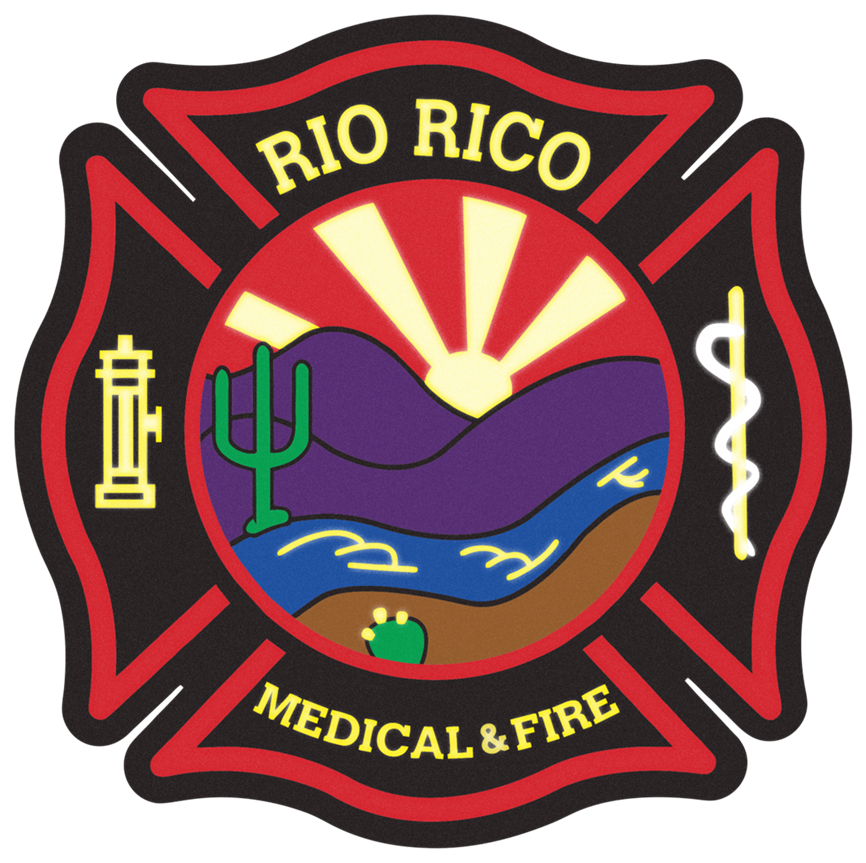 Instagram
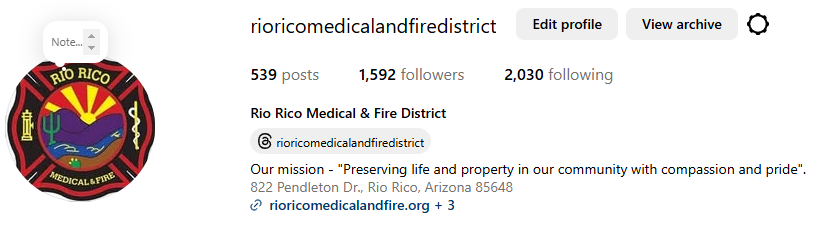 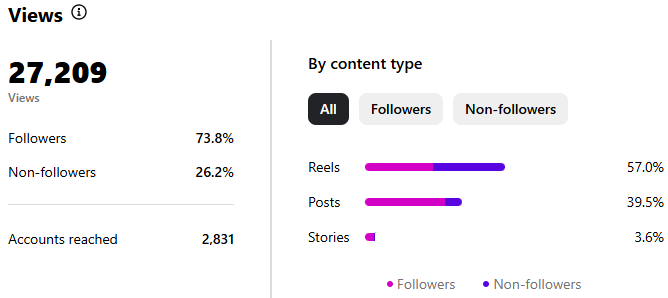 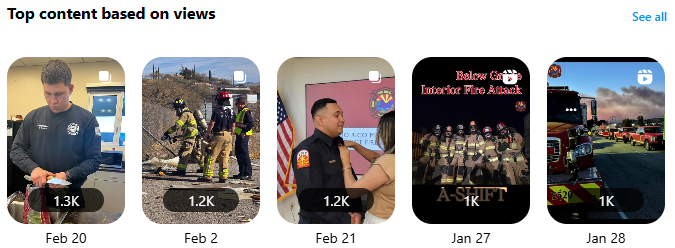 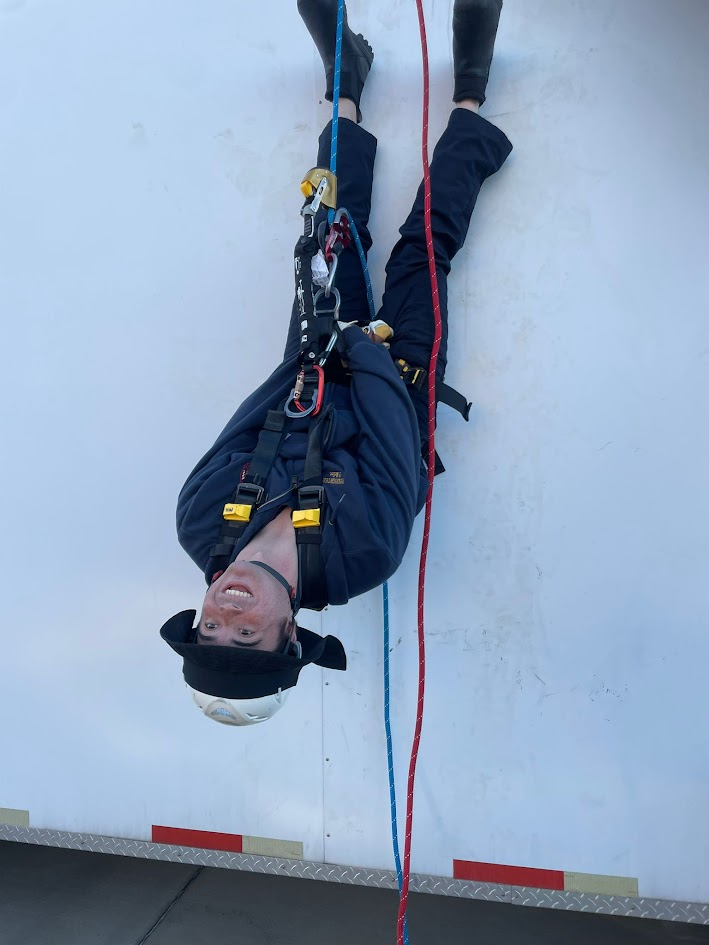 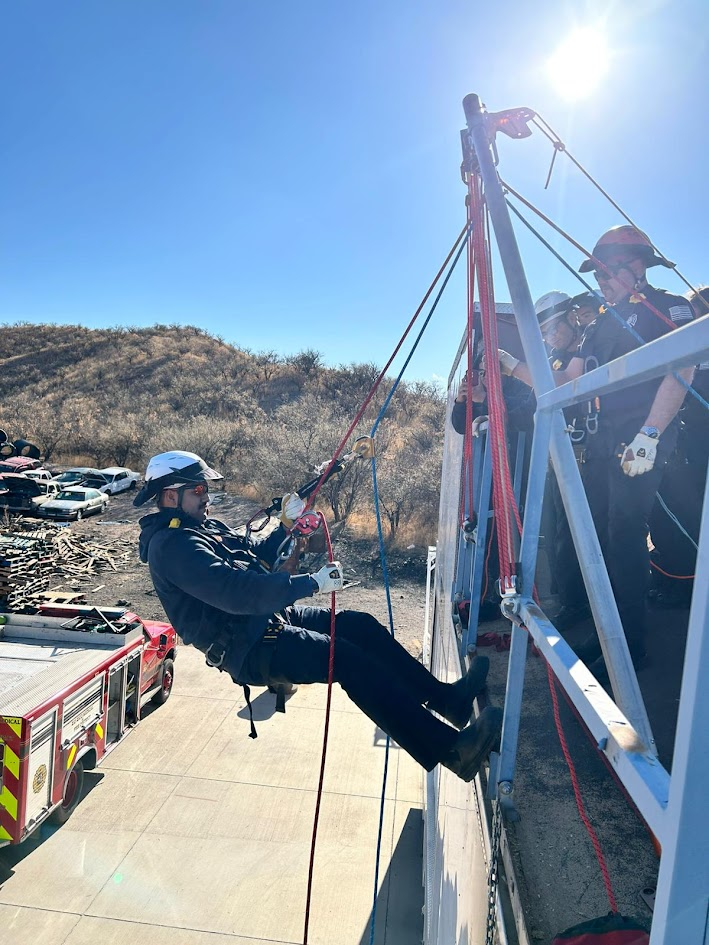 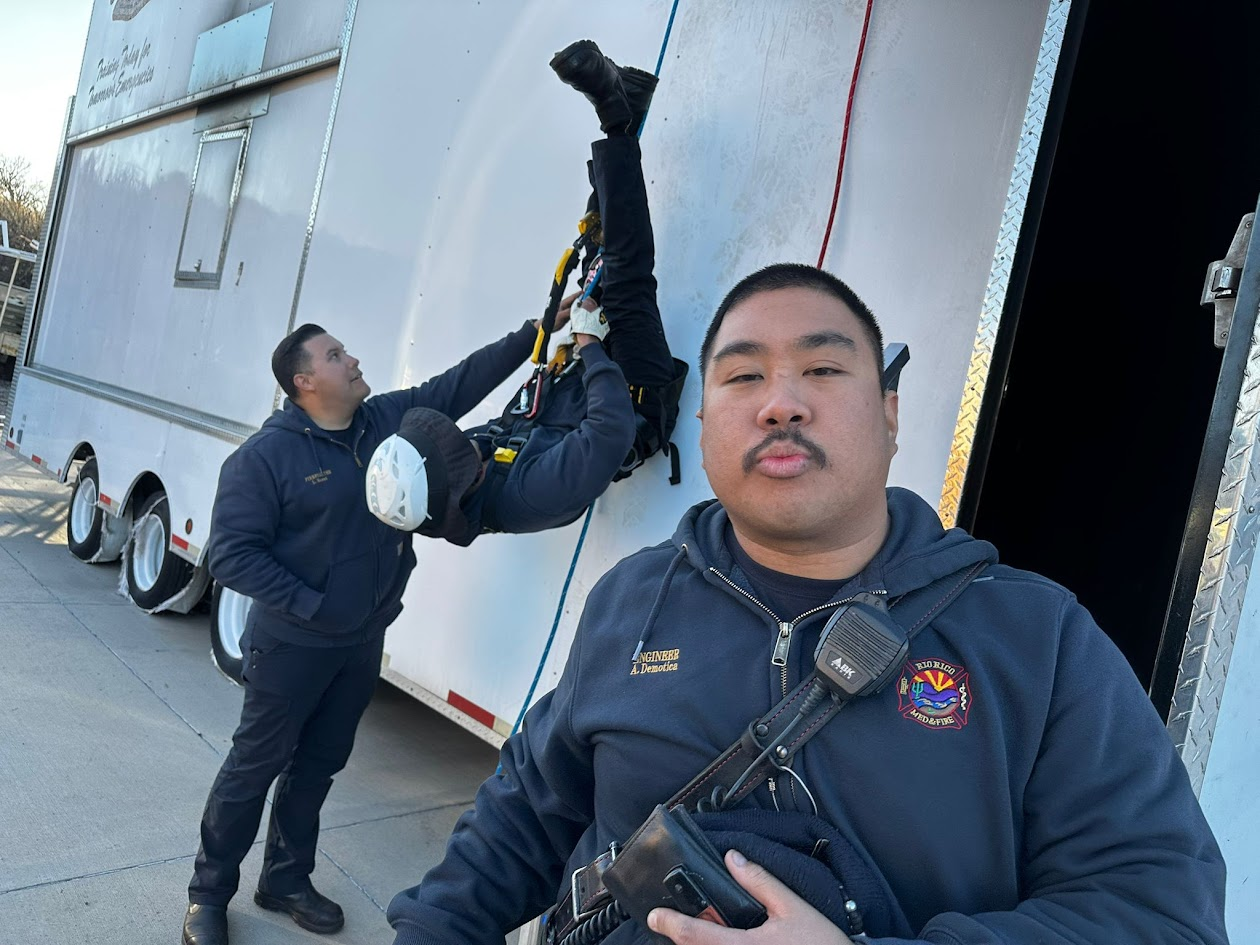 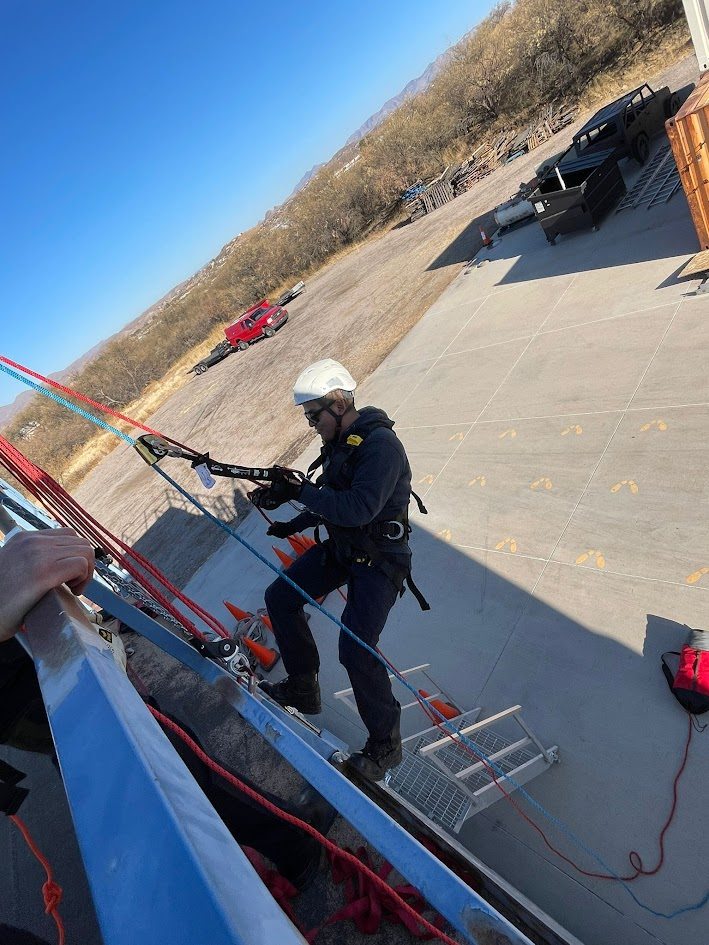 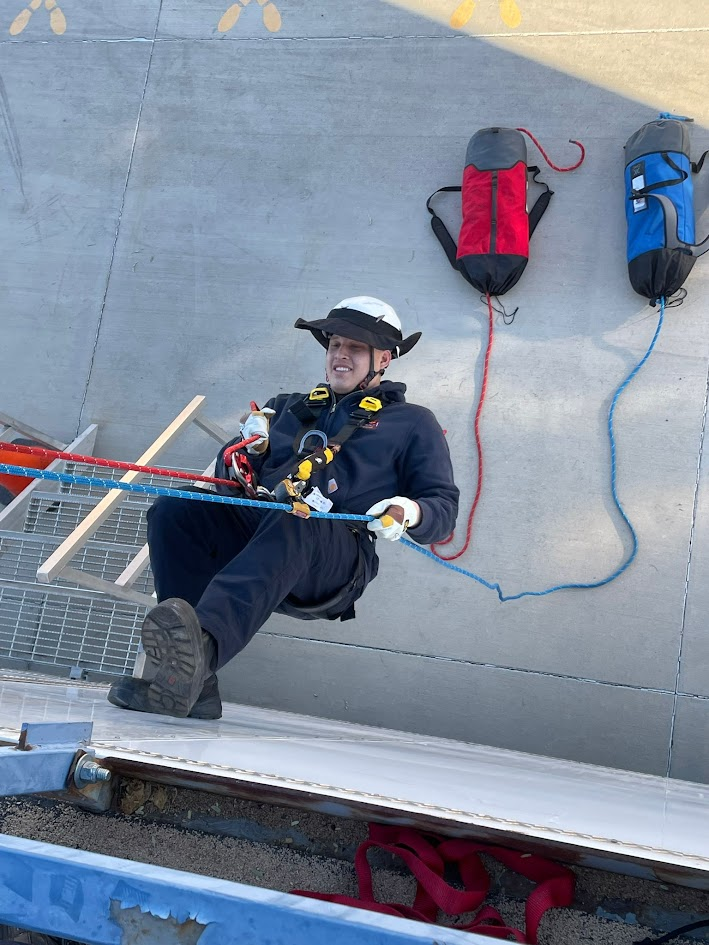 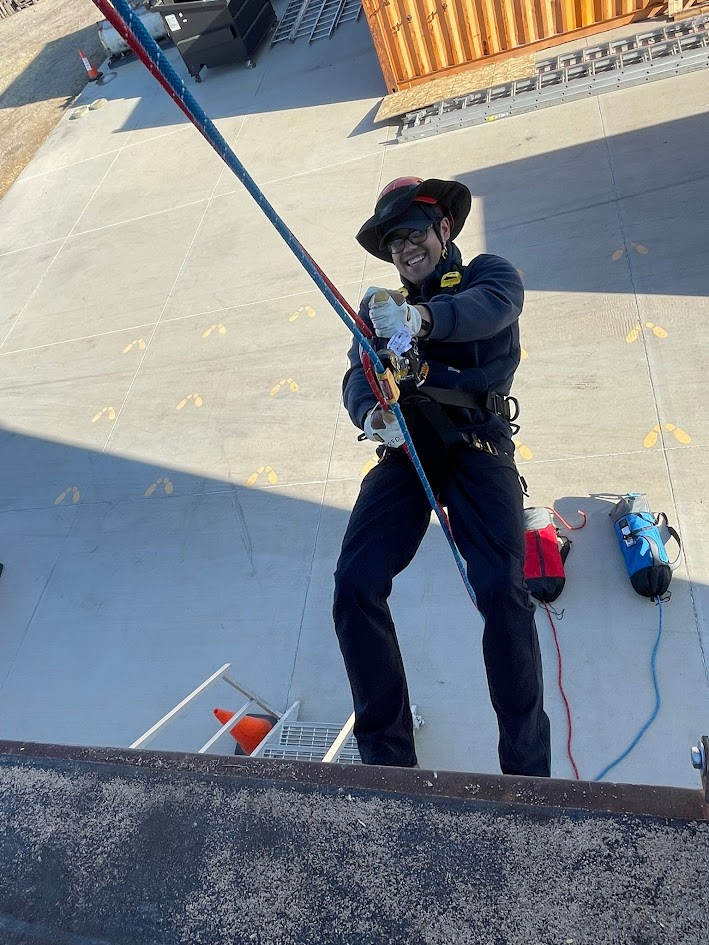 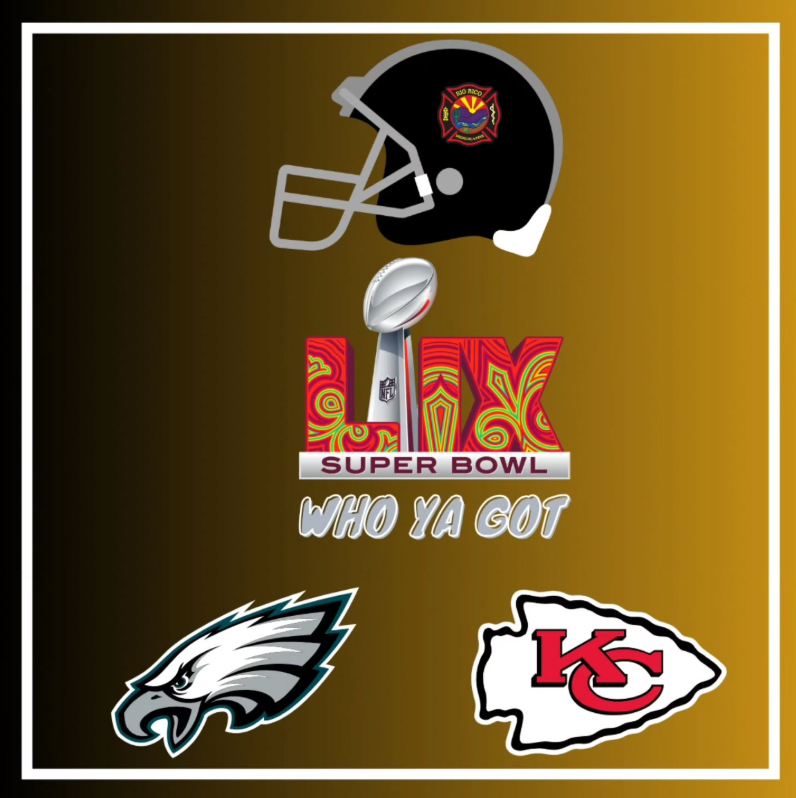 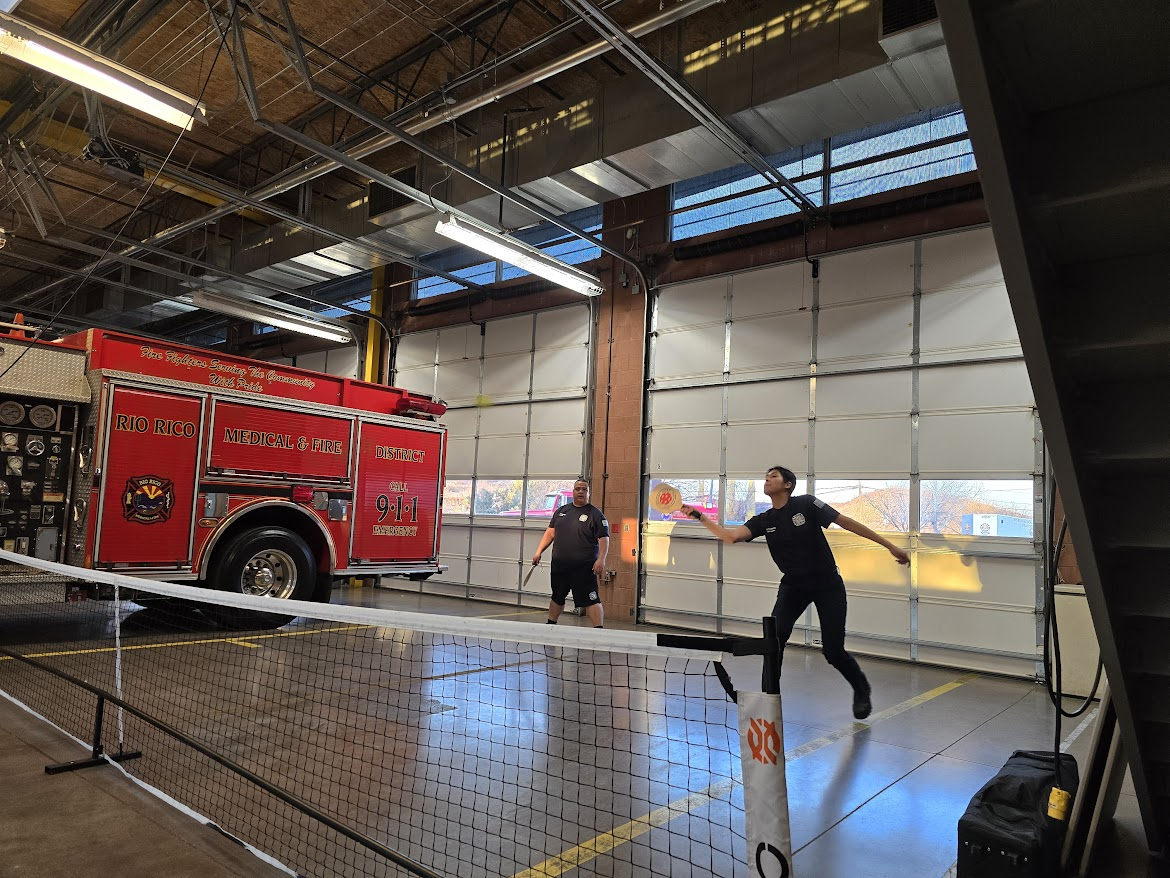 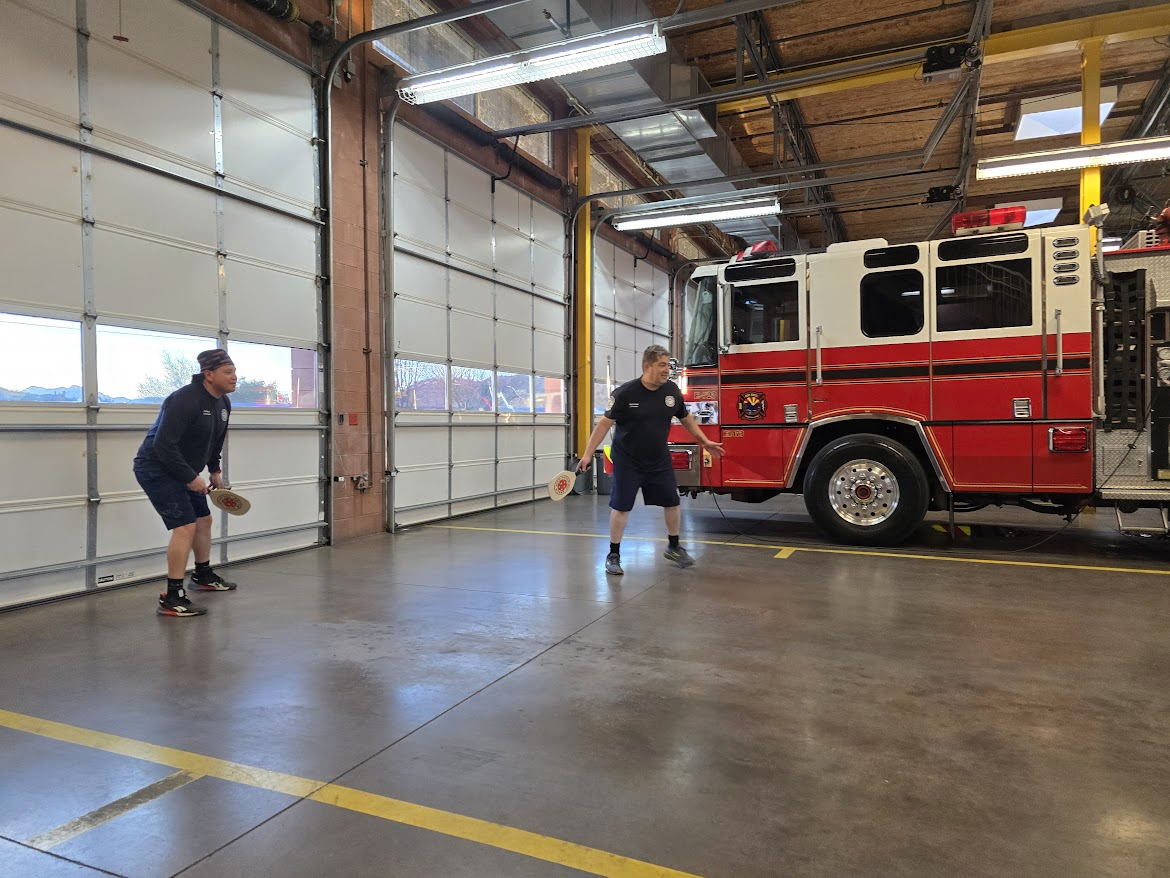 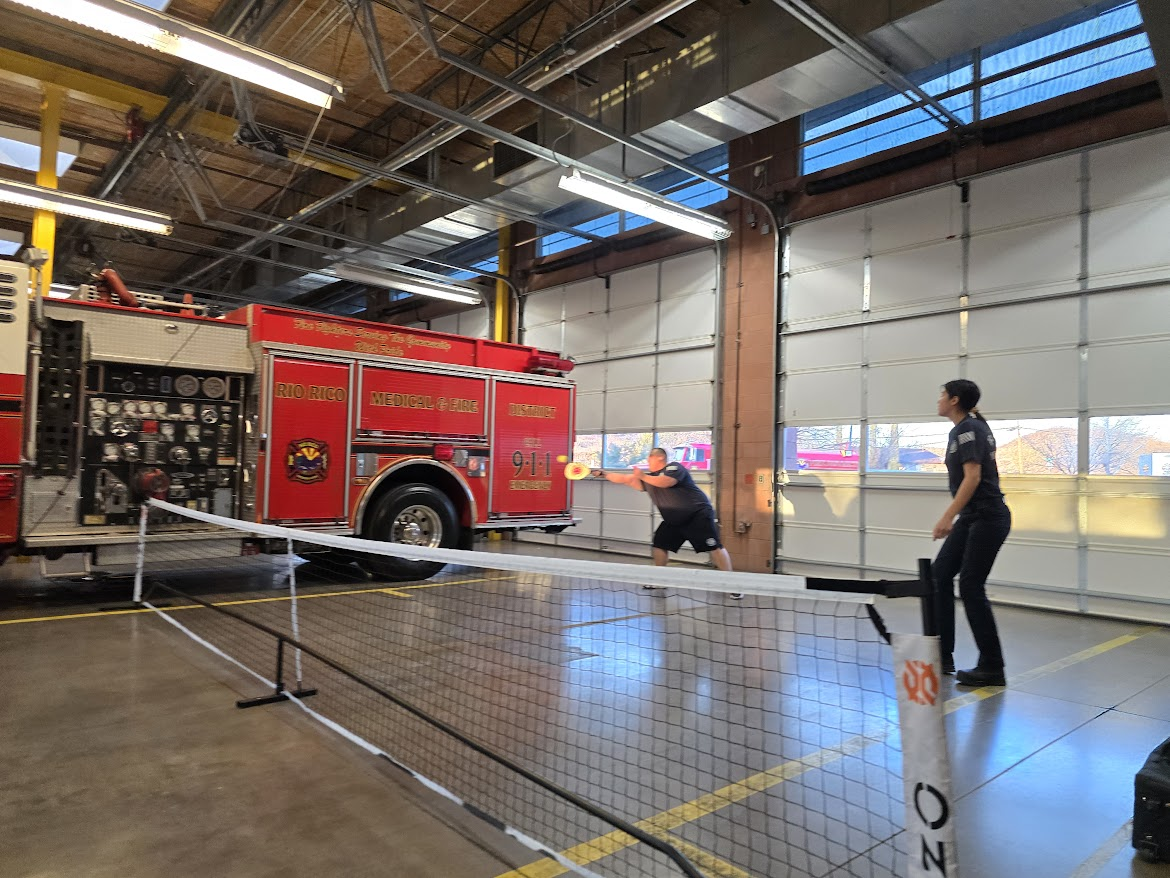 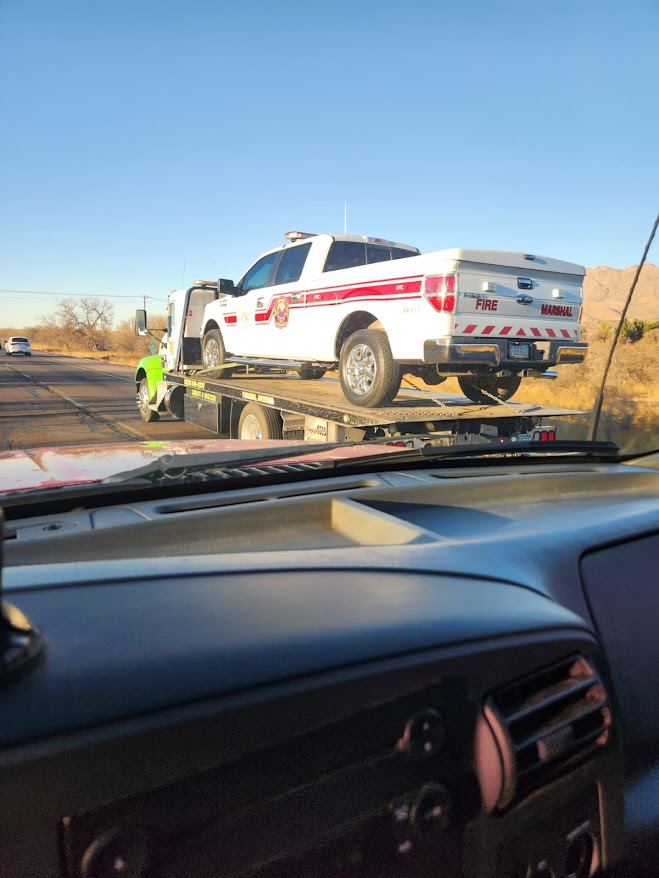 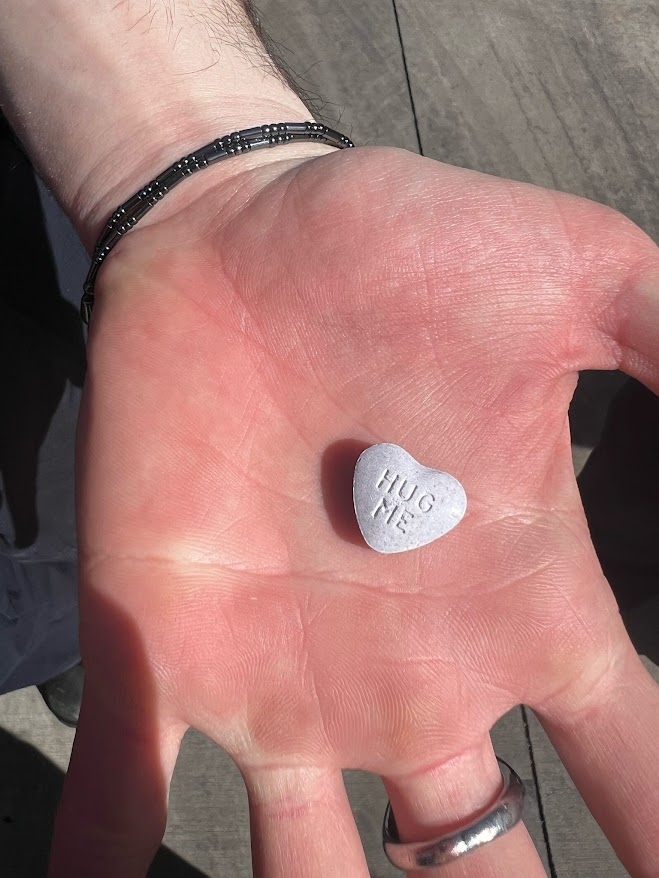 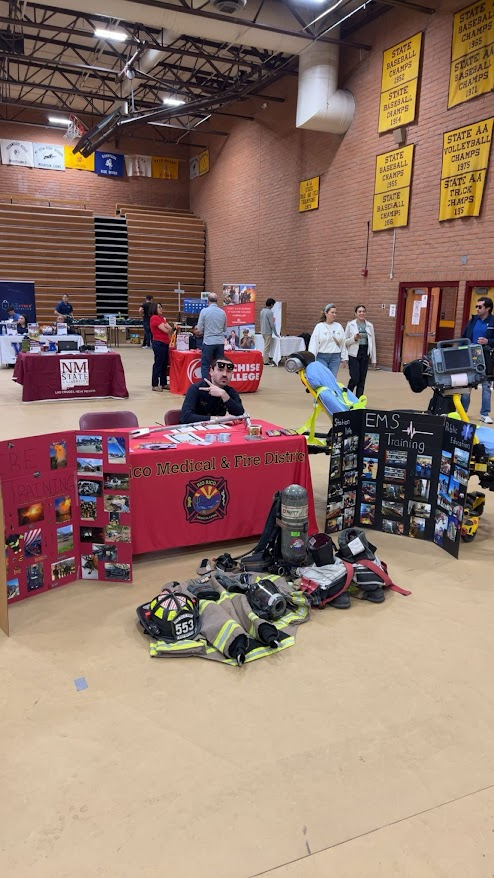 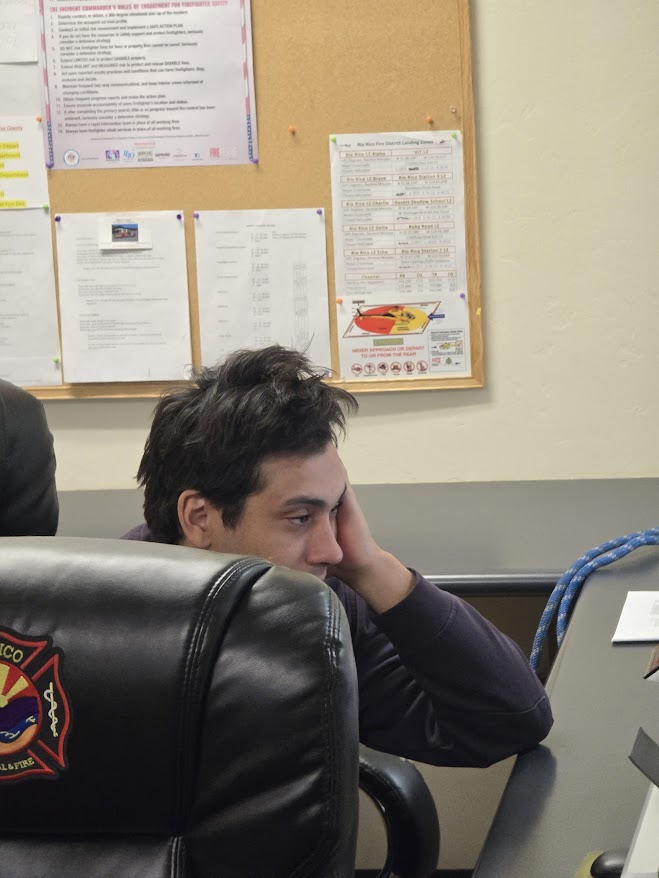 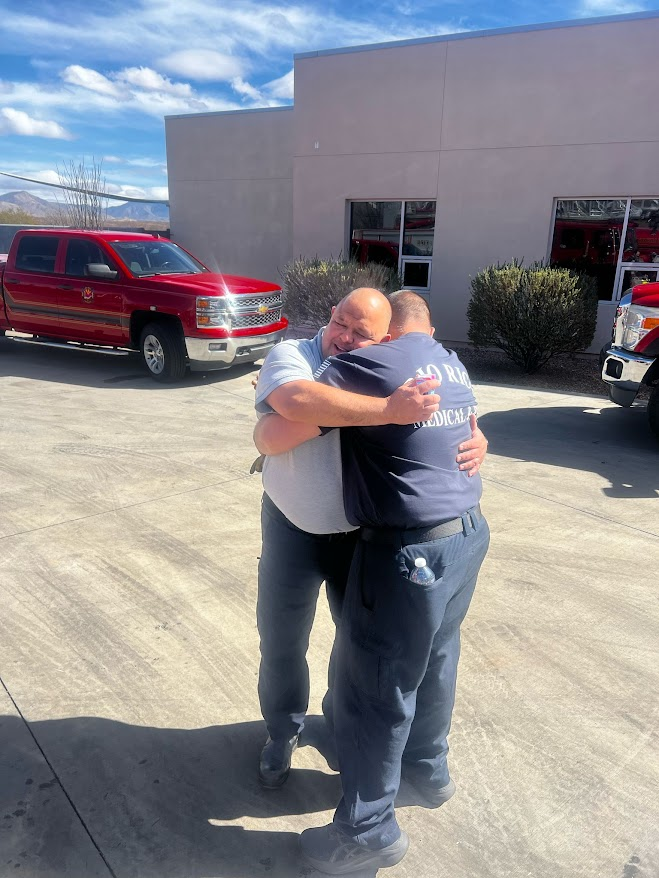 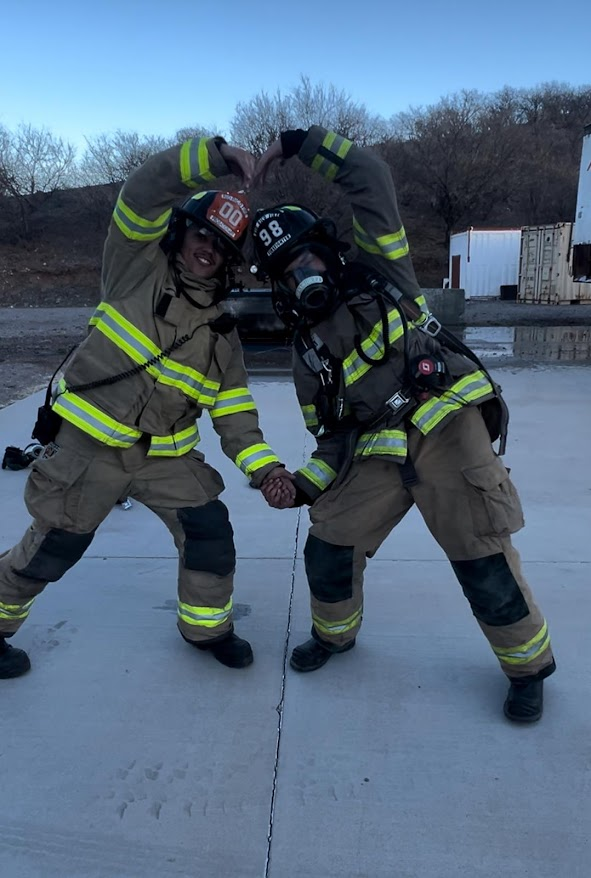 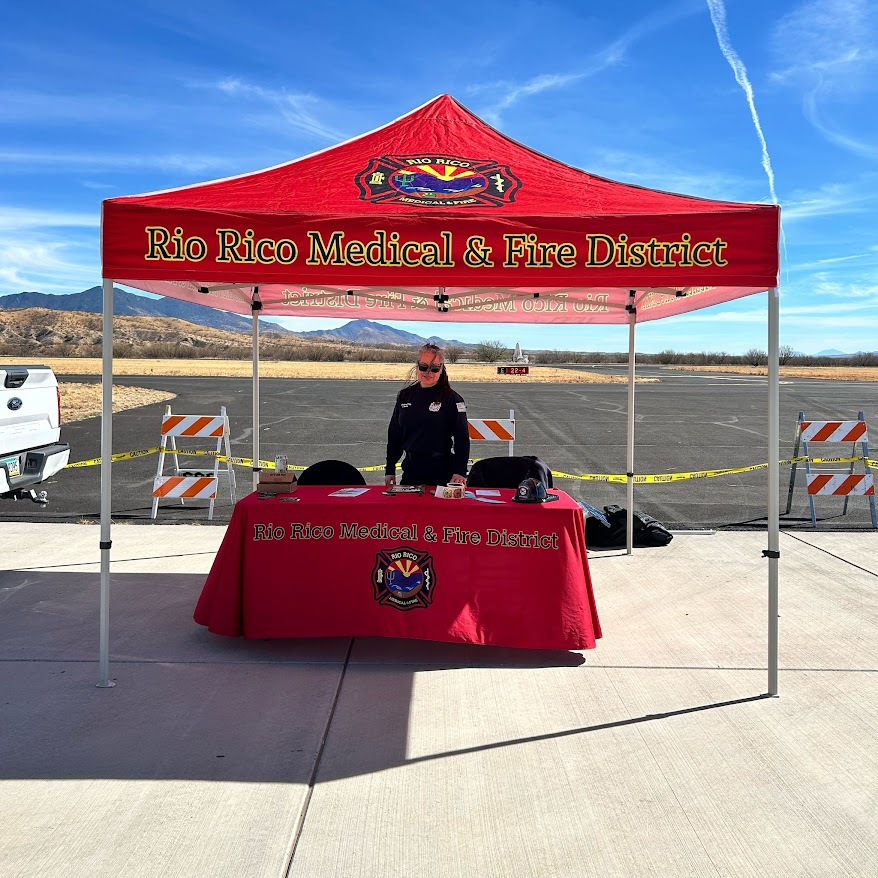 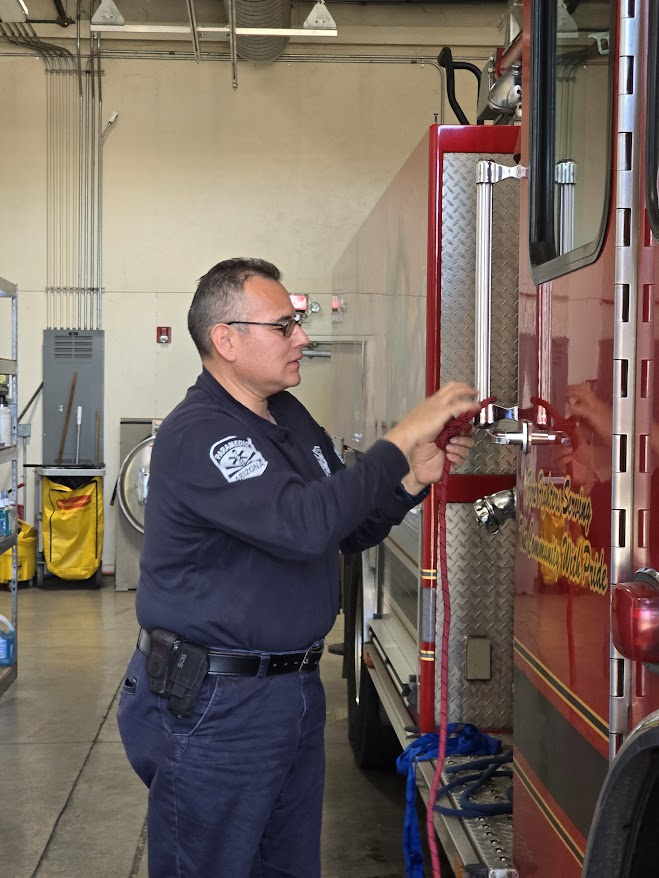 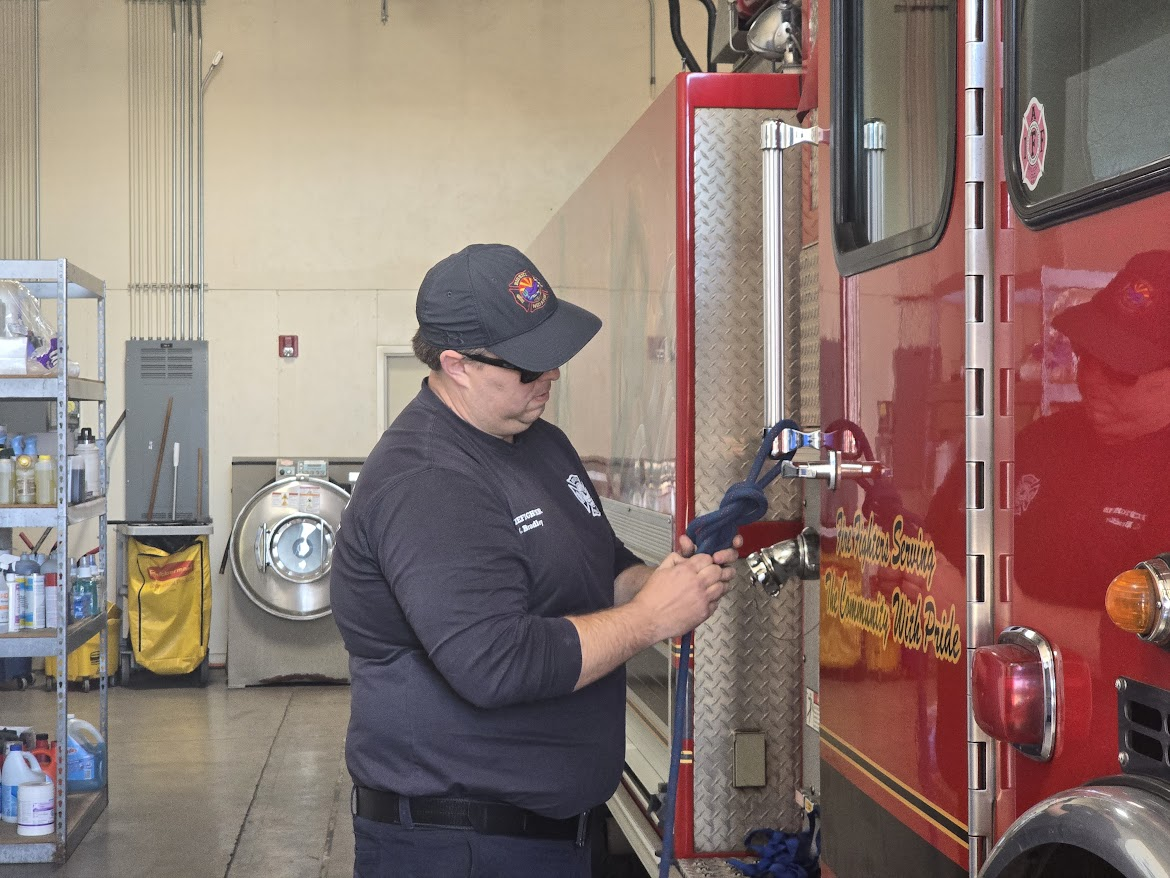 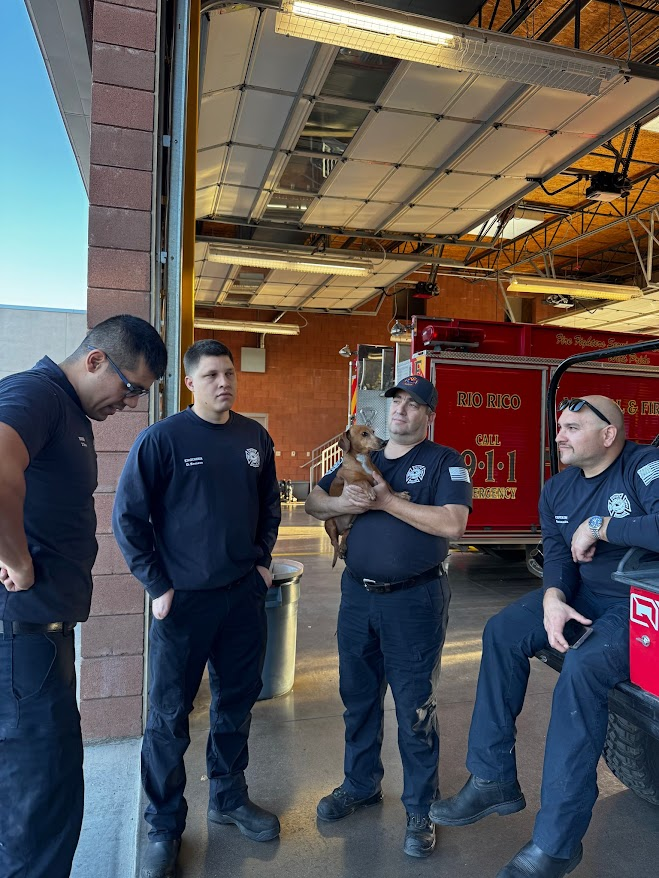 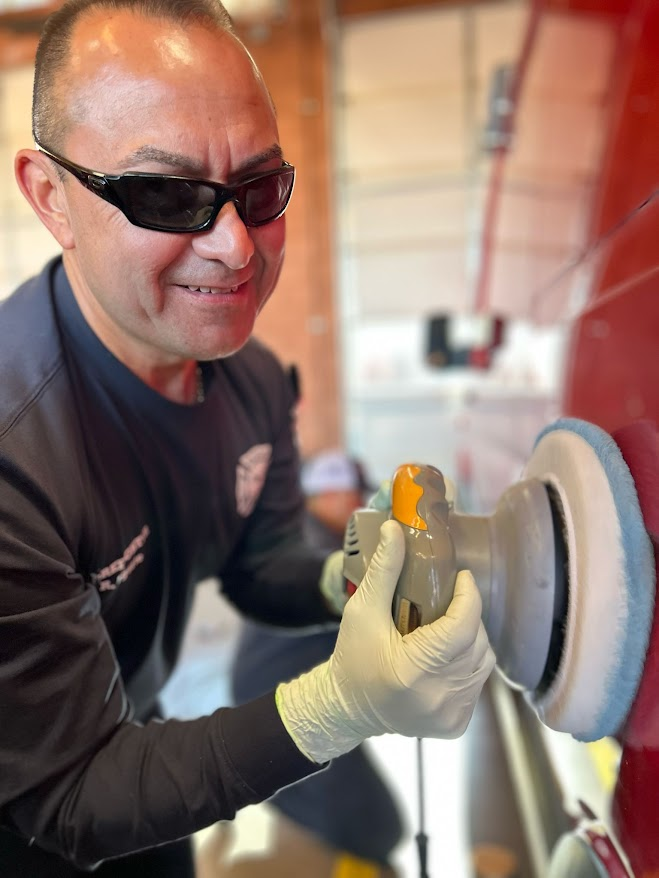 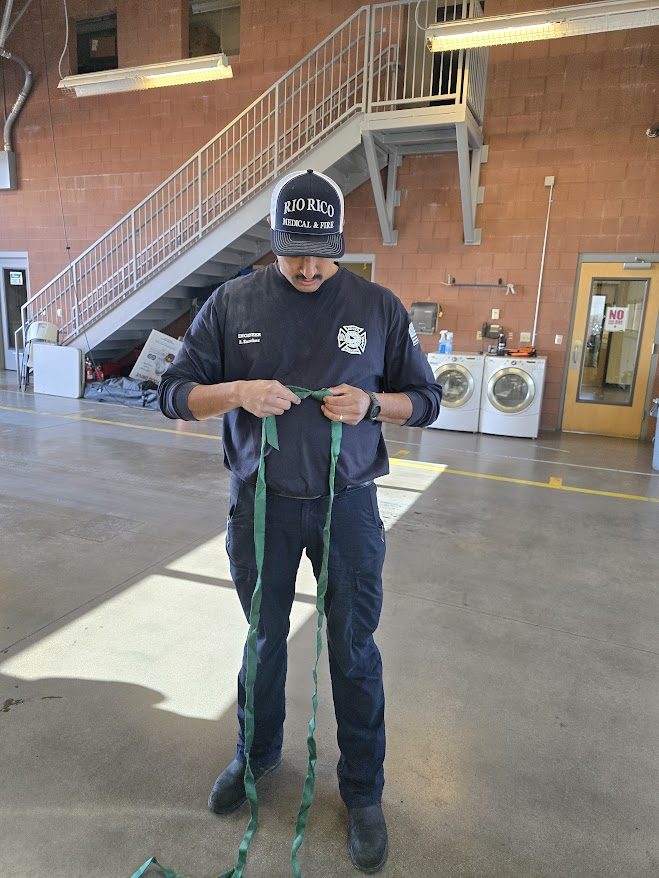 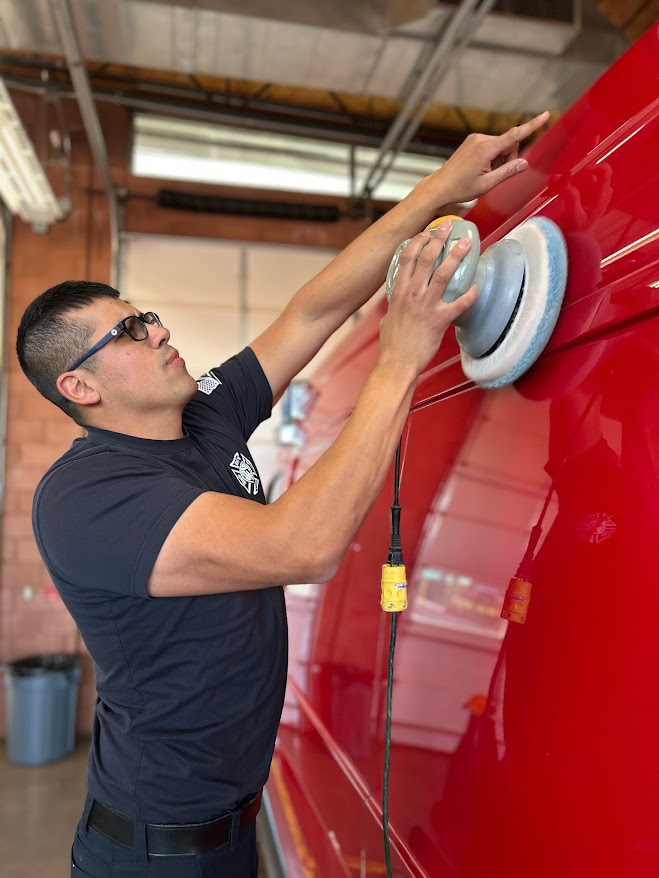 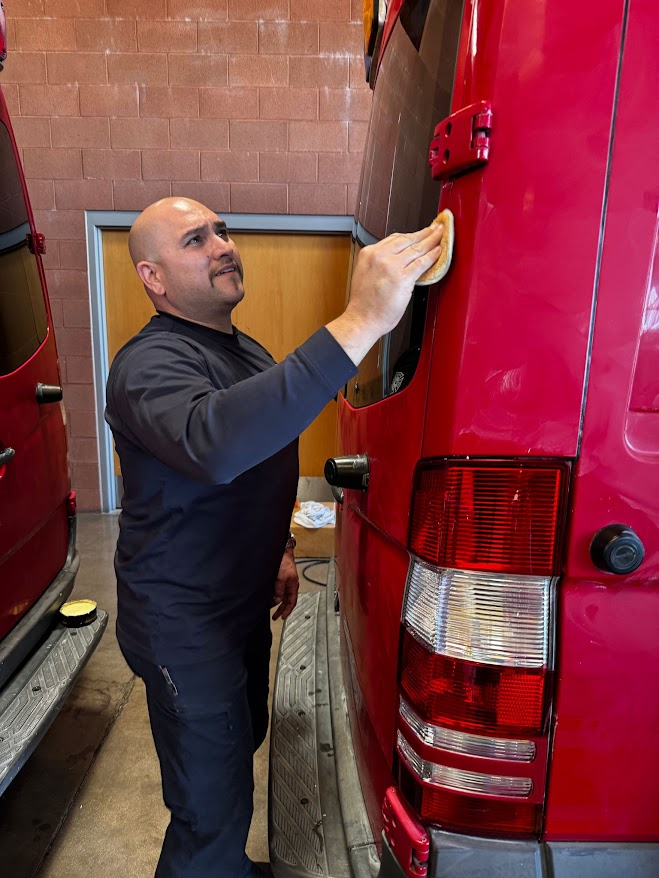 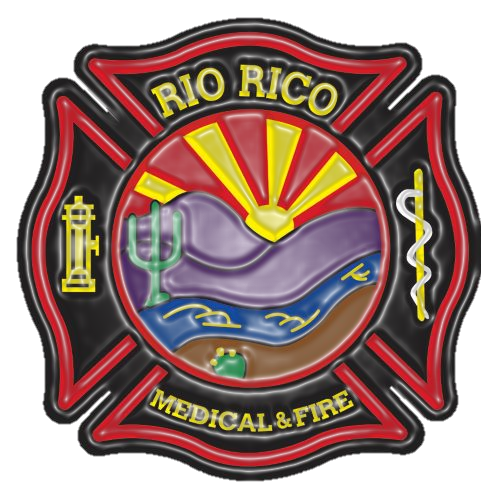 End of Chief ReportFire Chief Adam Amezaga822 Pendleton DriveRio Rico, AZ 85648Business: 520-281-8421